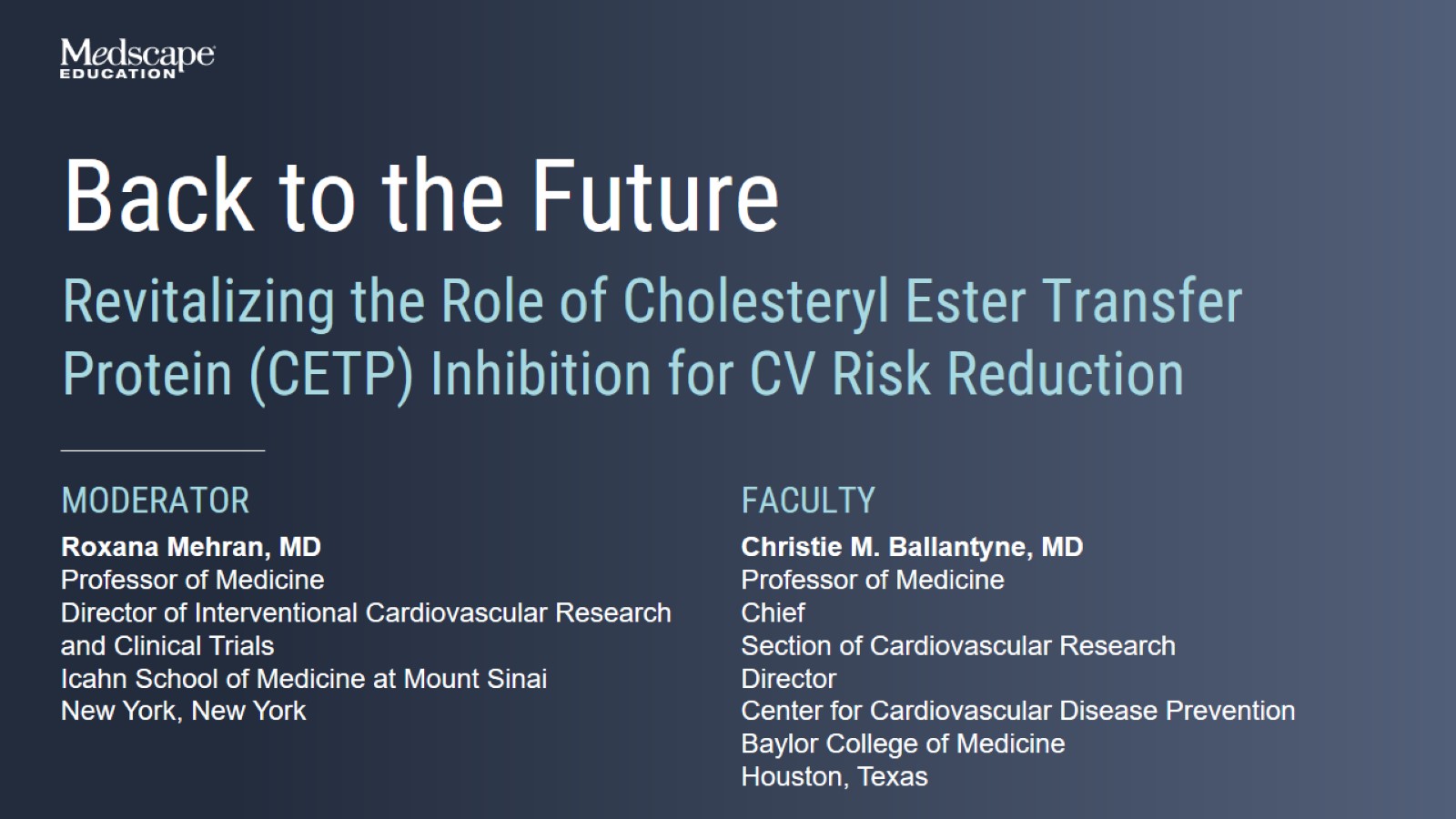 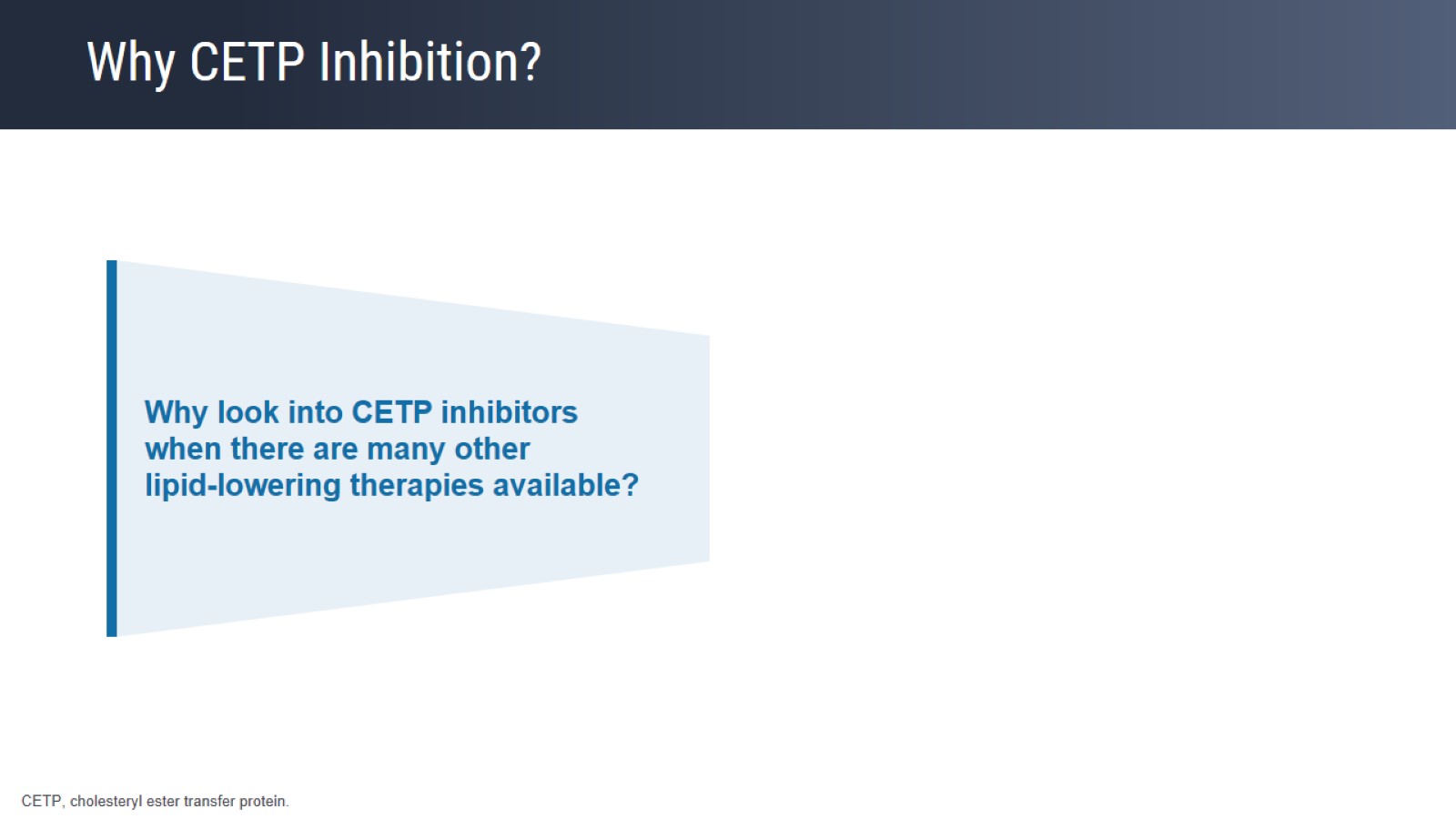 Why CETP Inhibition?
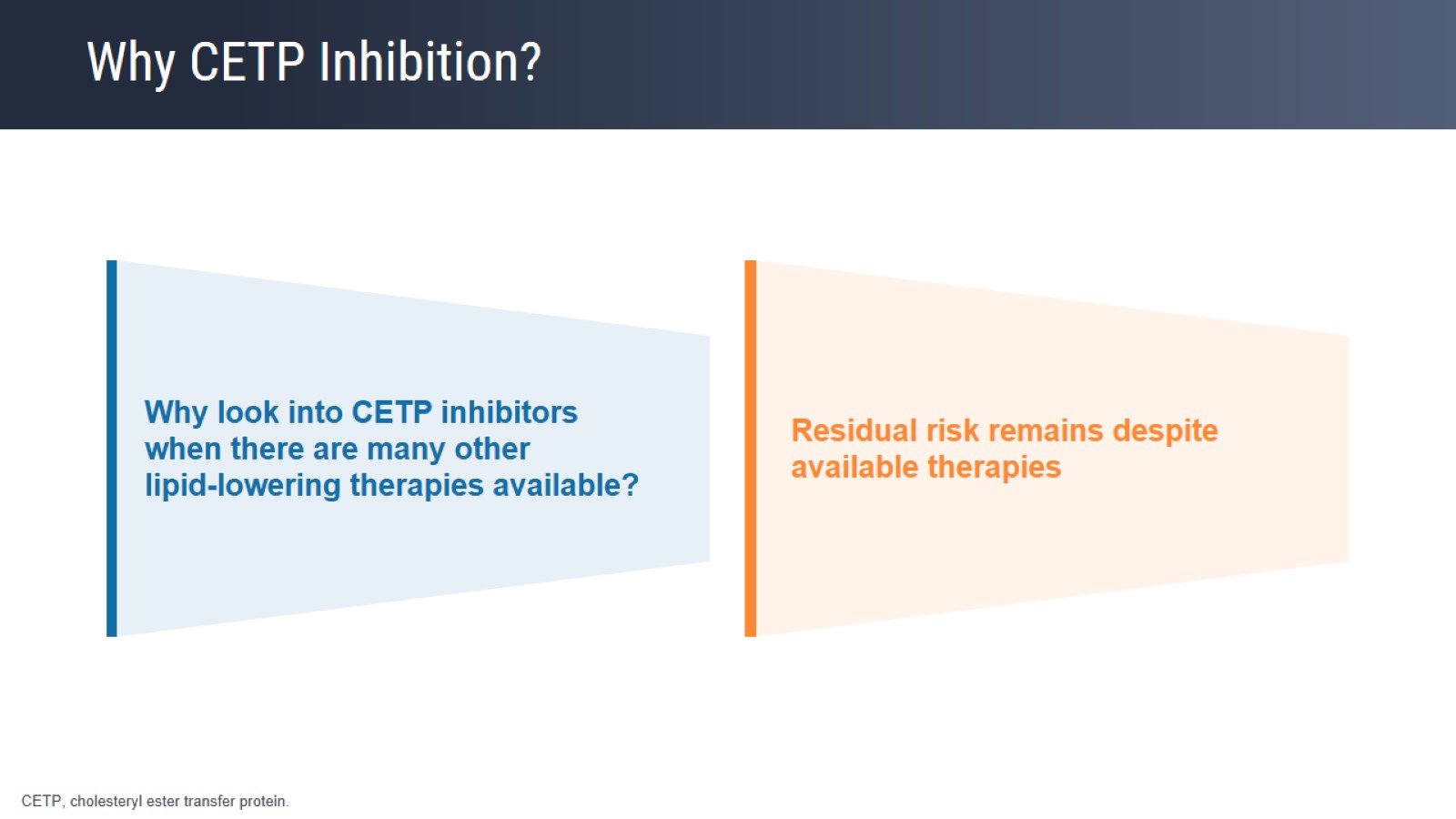 Why CETP Inhibition?
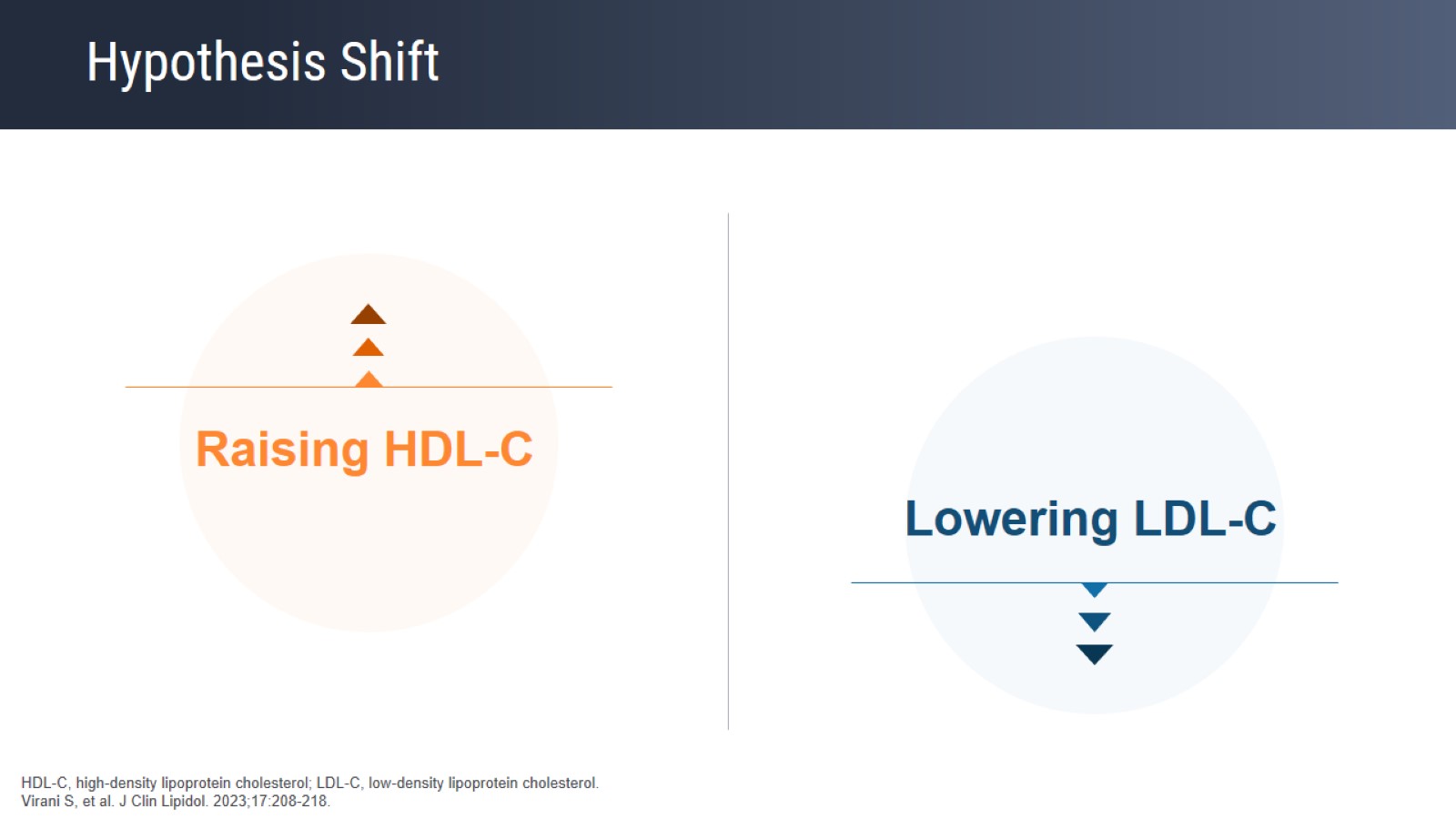 Hypothesis Shift
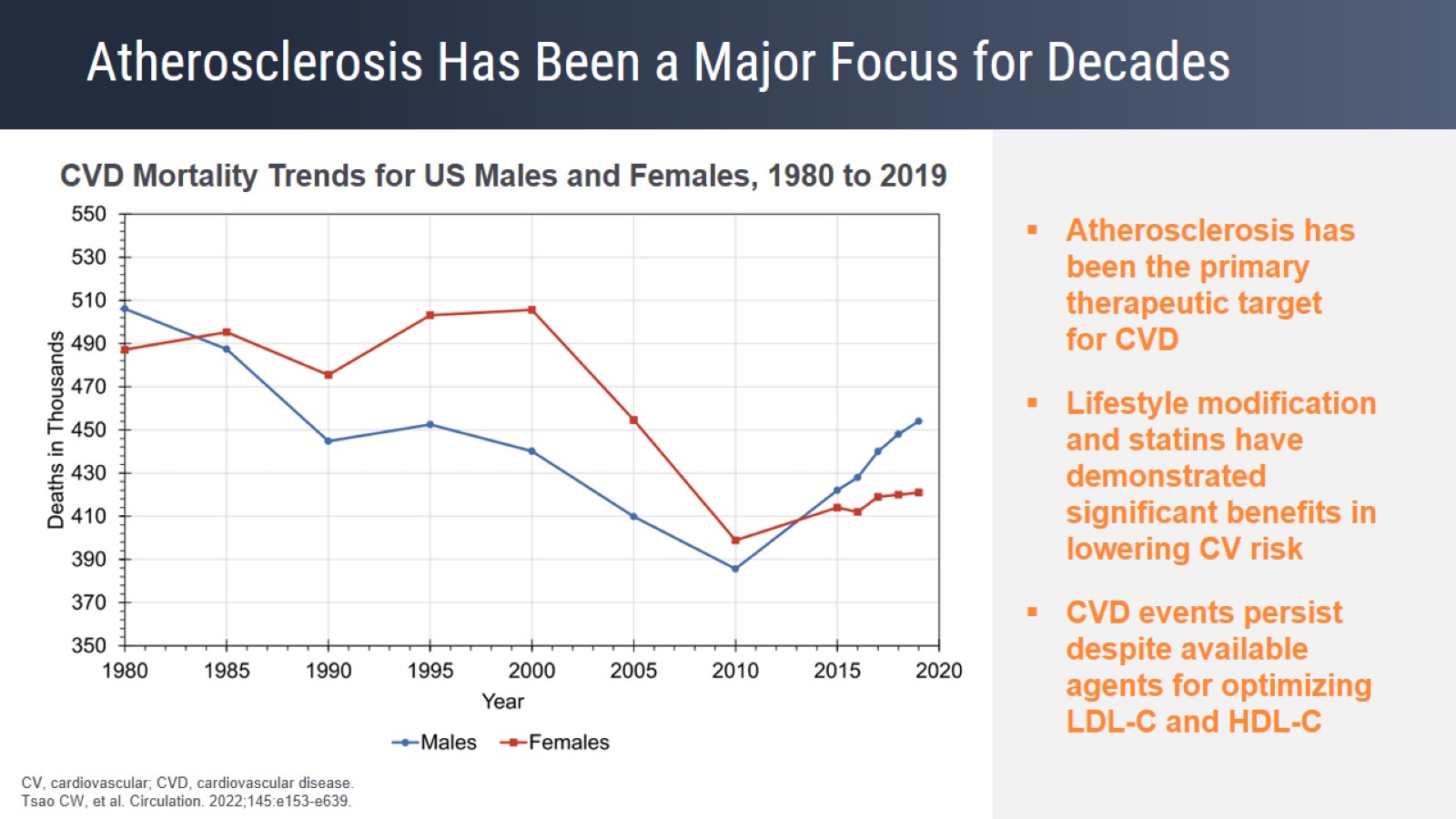 Atherosclerosis Has Been a Major Focus for Decades
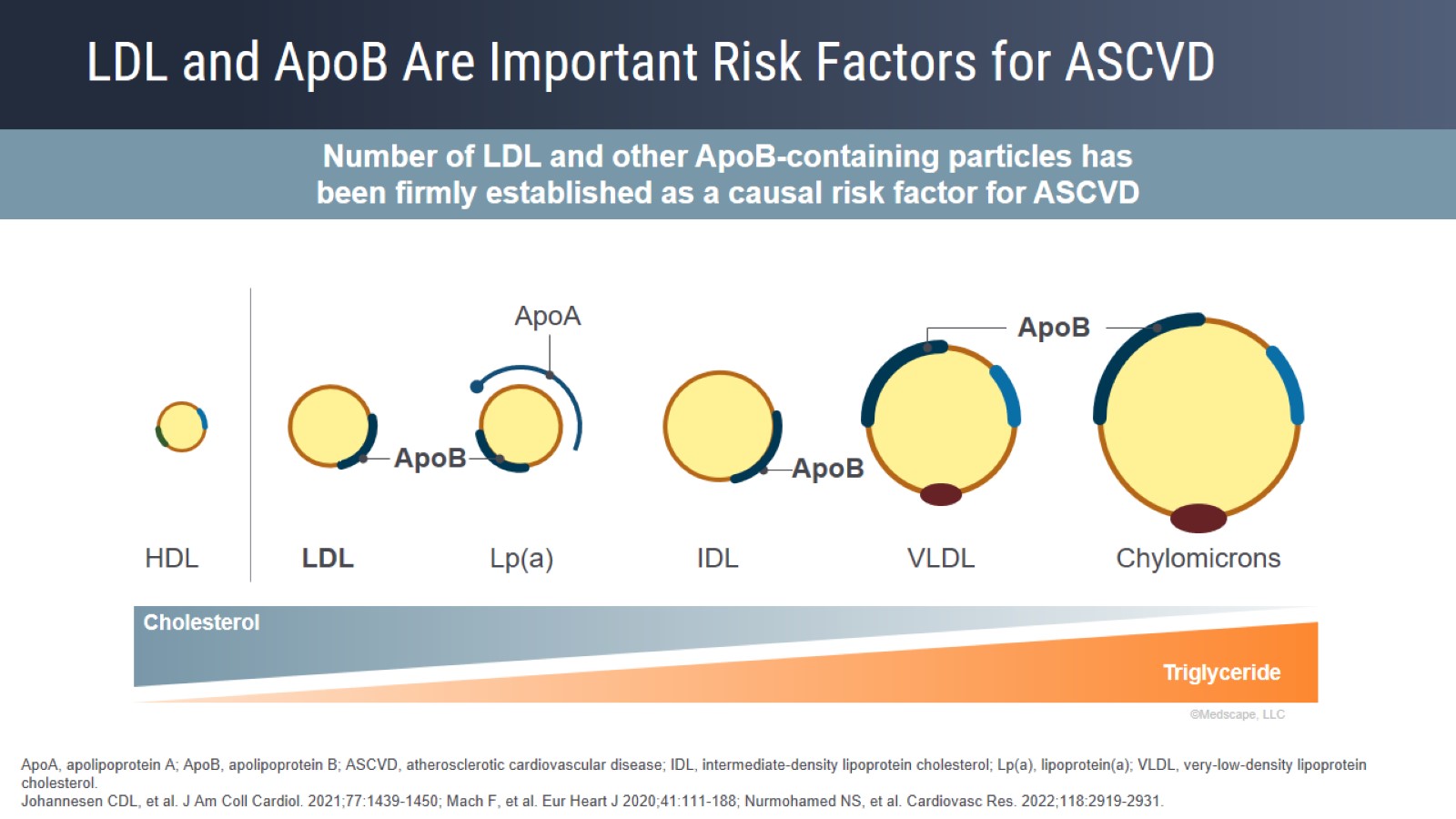 LDL and ApoB Are Important Risk Factors for ASCVD
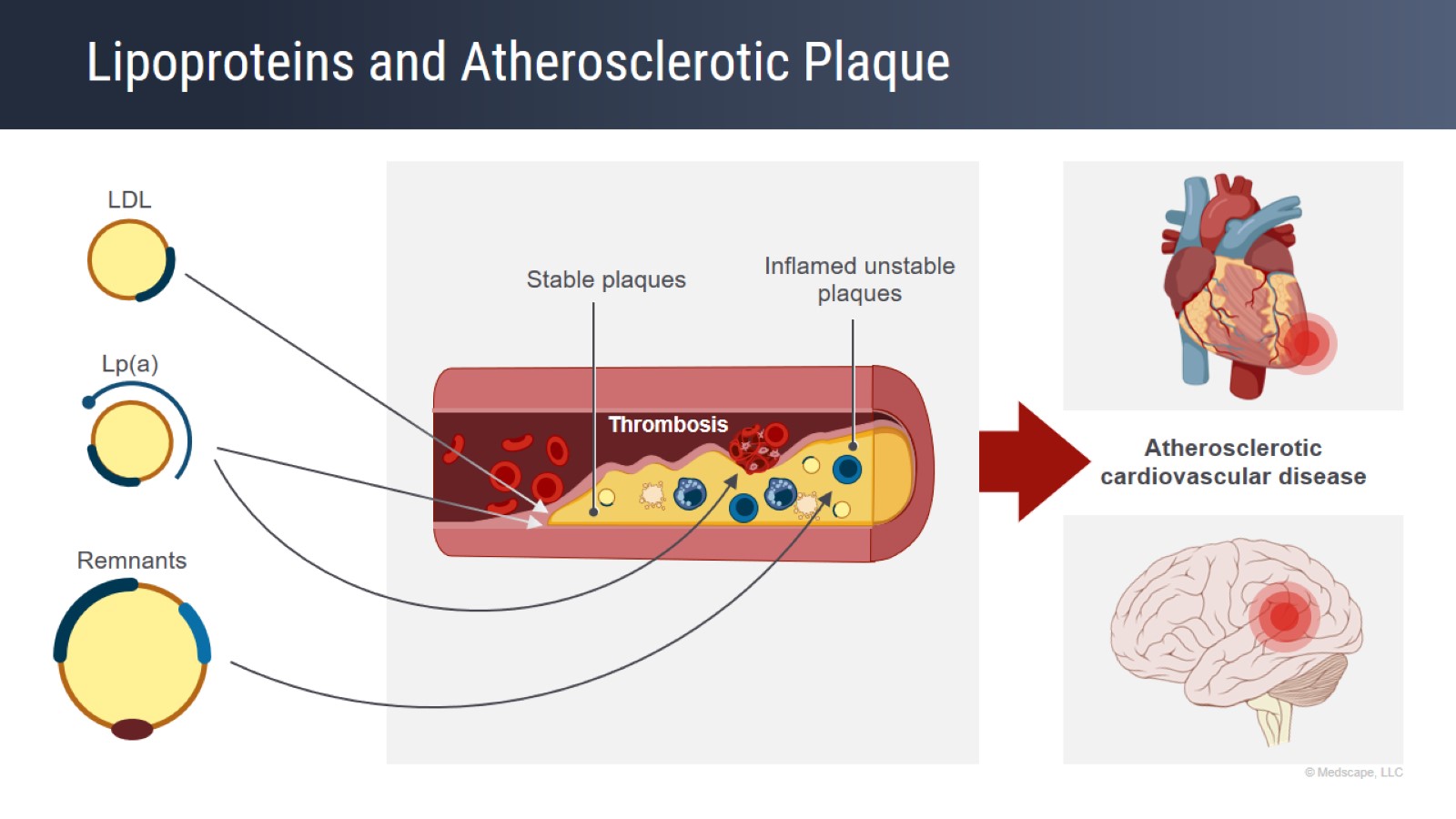 Lipoproteins and Atherosclerotic Plaque
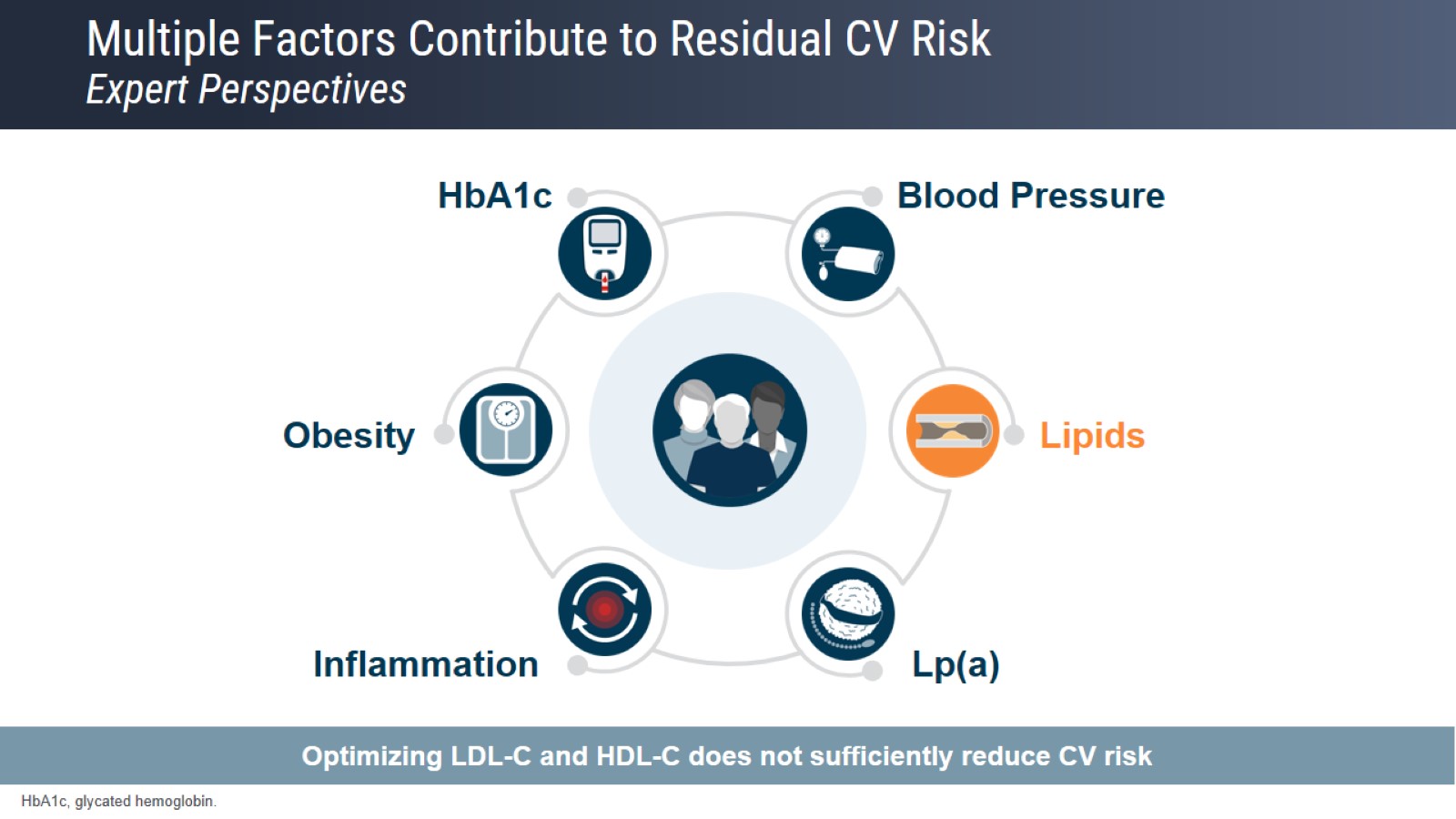 Multiple Factors Contribute to Residual CV RiskExpert Perspectives
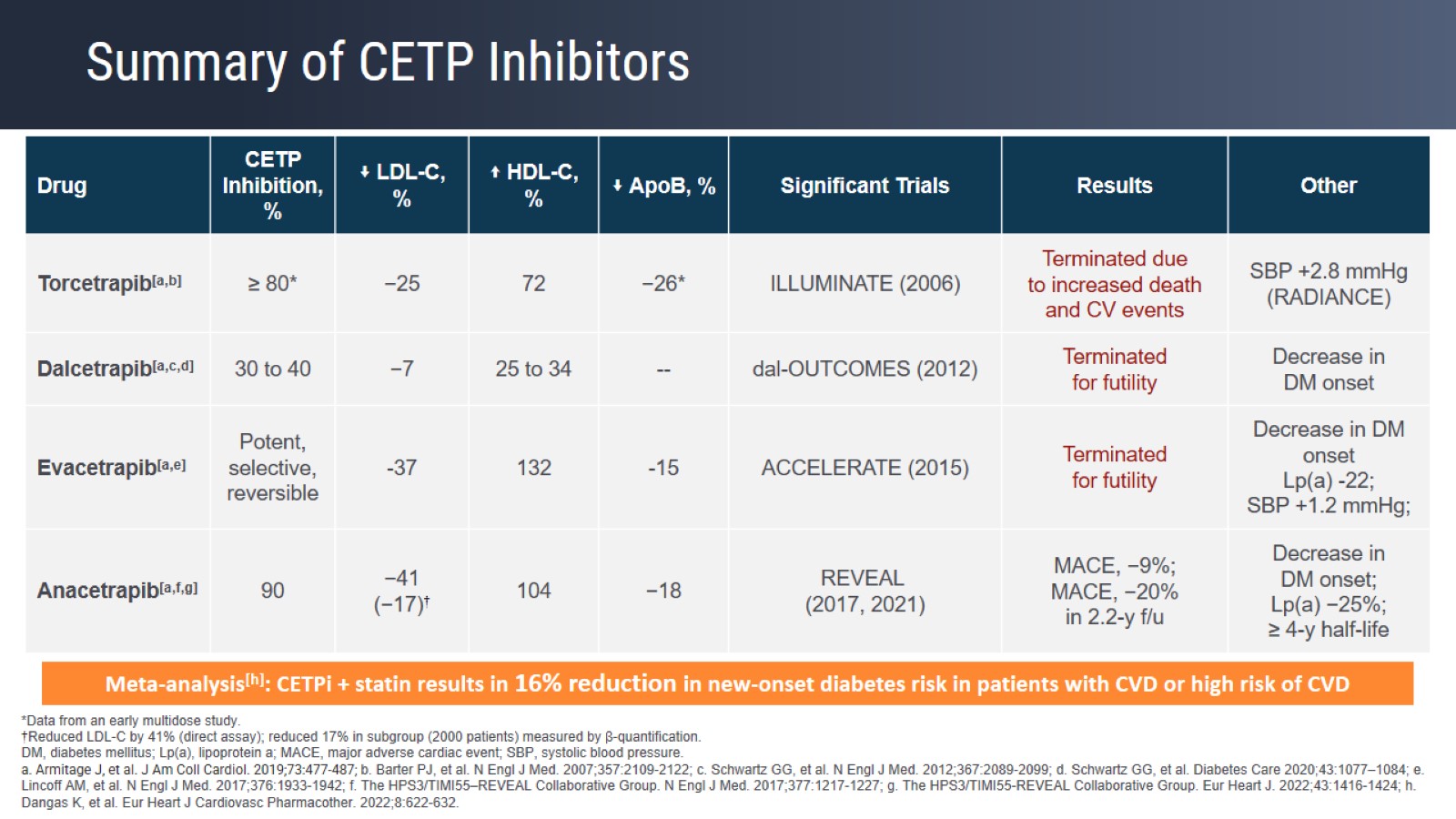 Summary of CETP Inhibitors
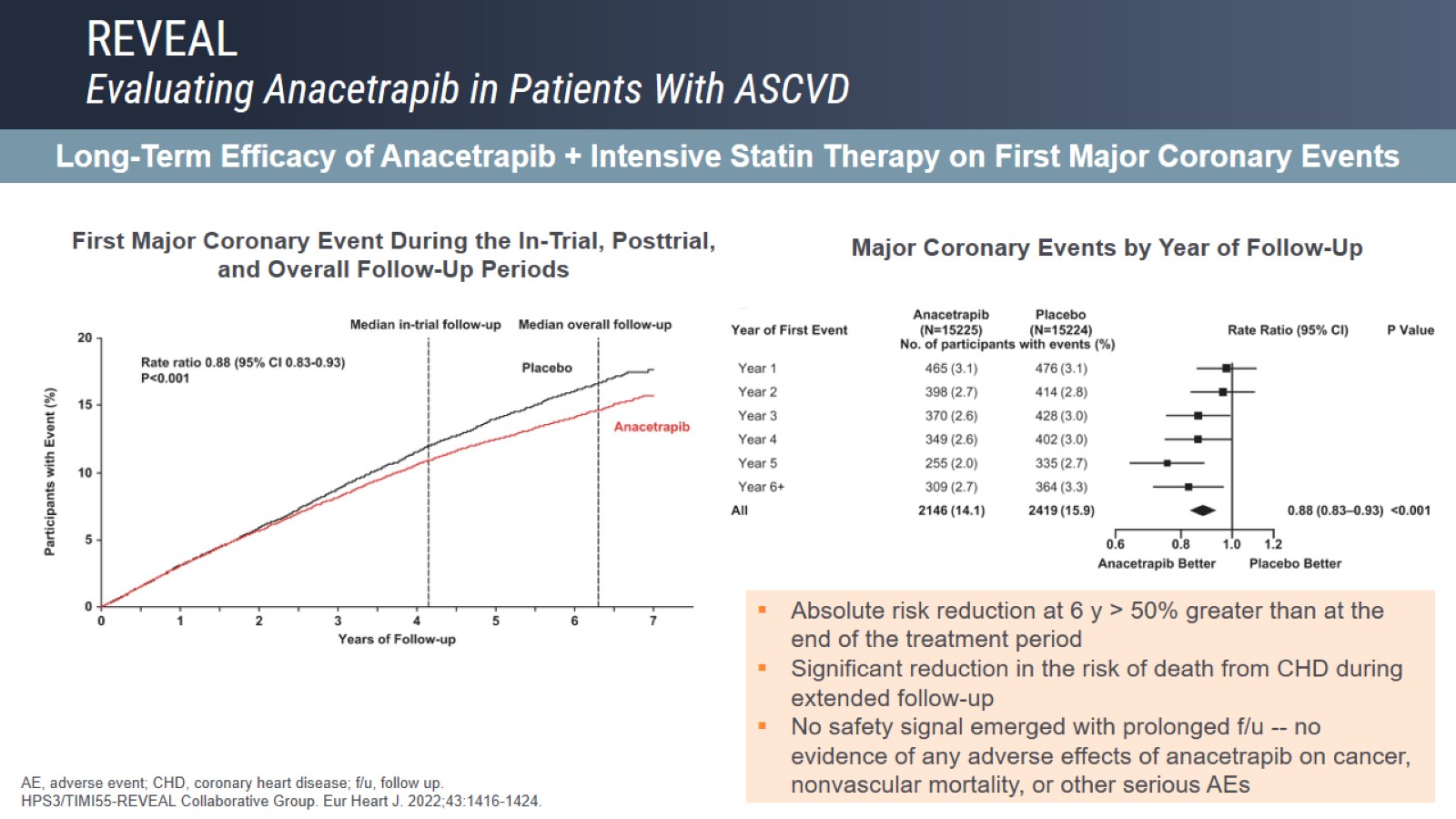 REVEALEvaluating Anacetrapib in Patients With ASCVD
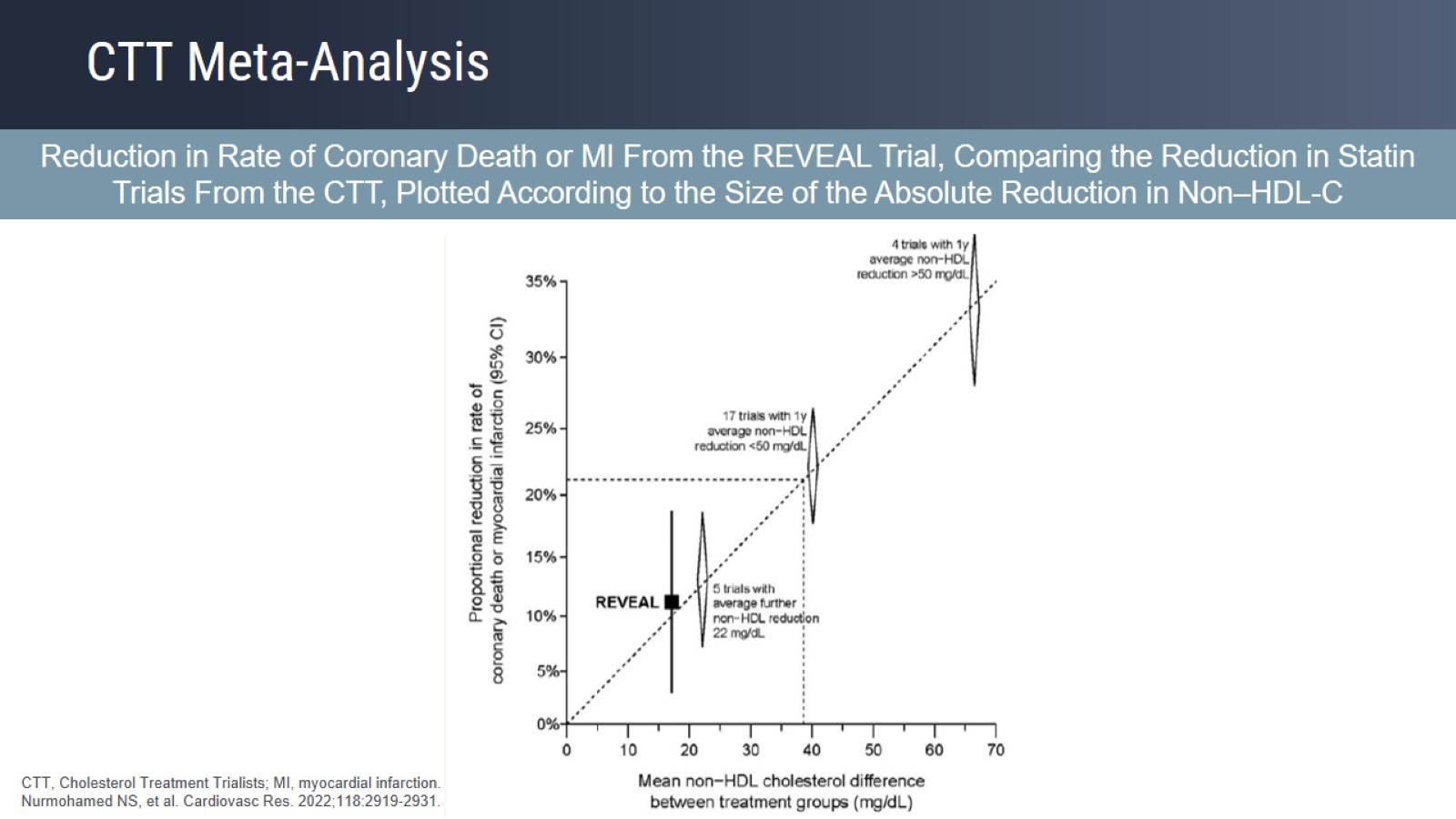 CTT Meta-Analysis
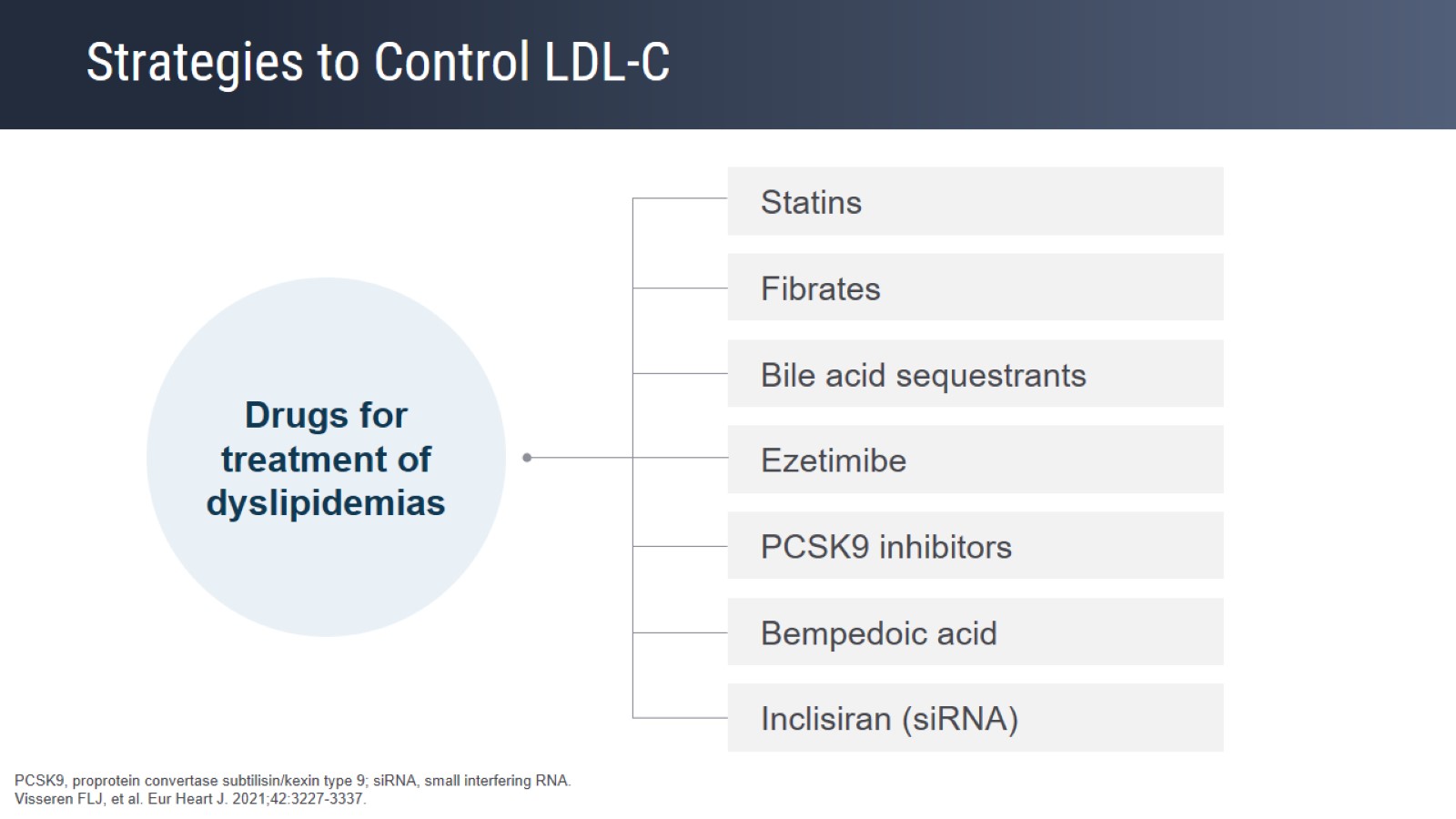 Strategies to Control LDL-C
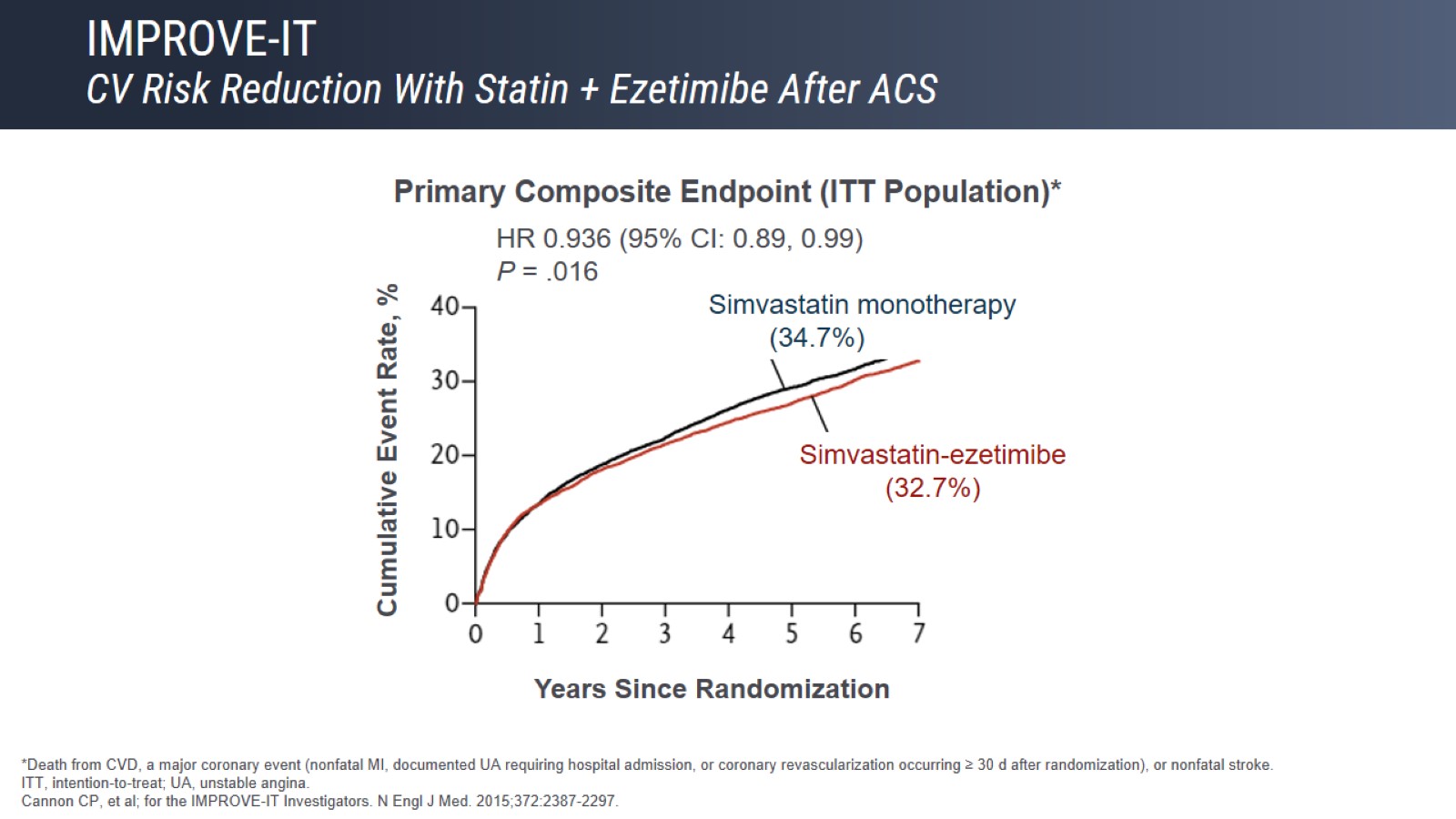 IMPROVE-IT CV Risk Reduction With Statin + Ezetimibe After ACS
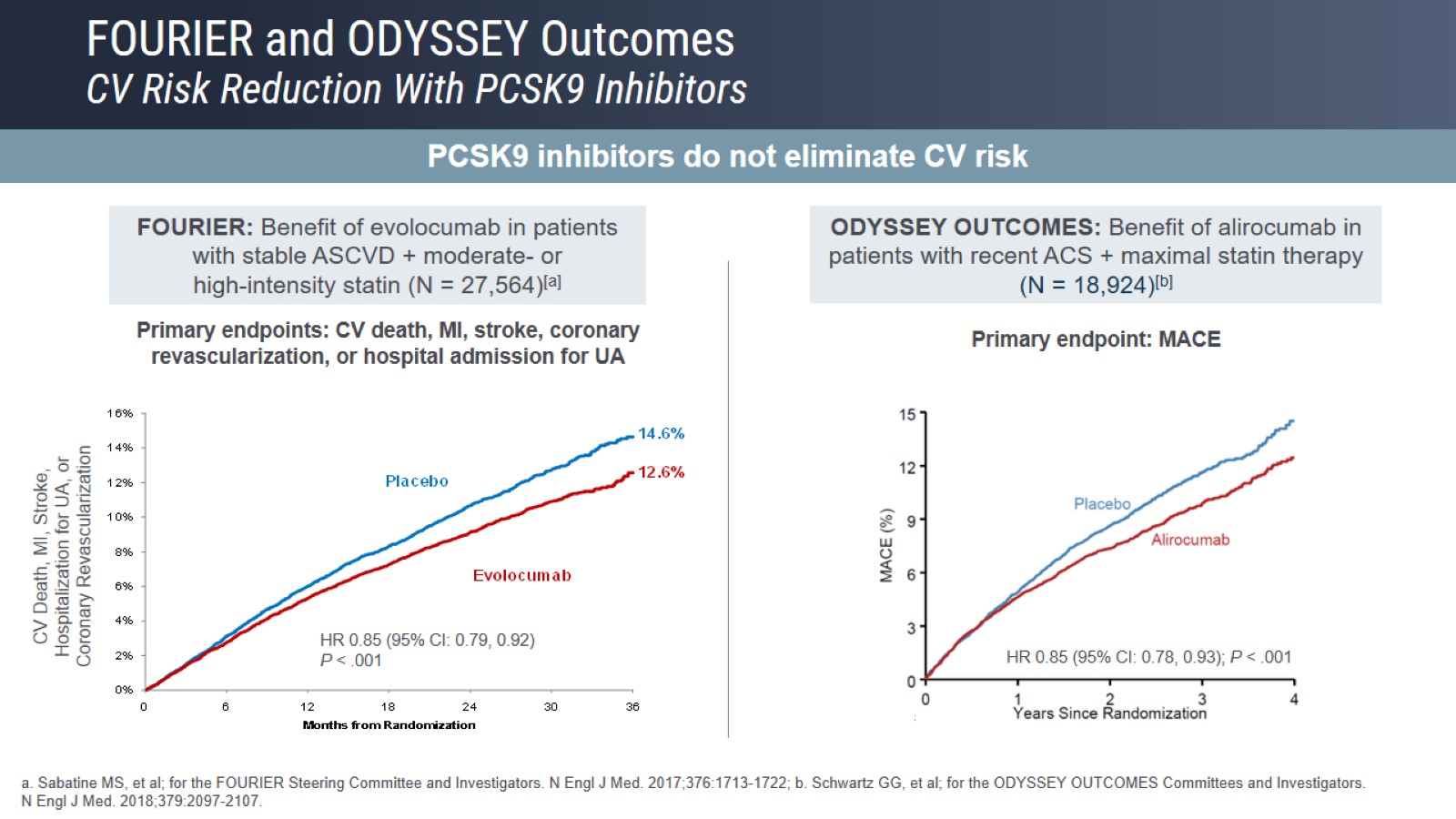 FOURIER and ODYSSEY OutcomesCV Risk Reduction With PCSK9 Inhibitors
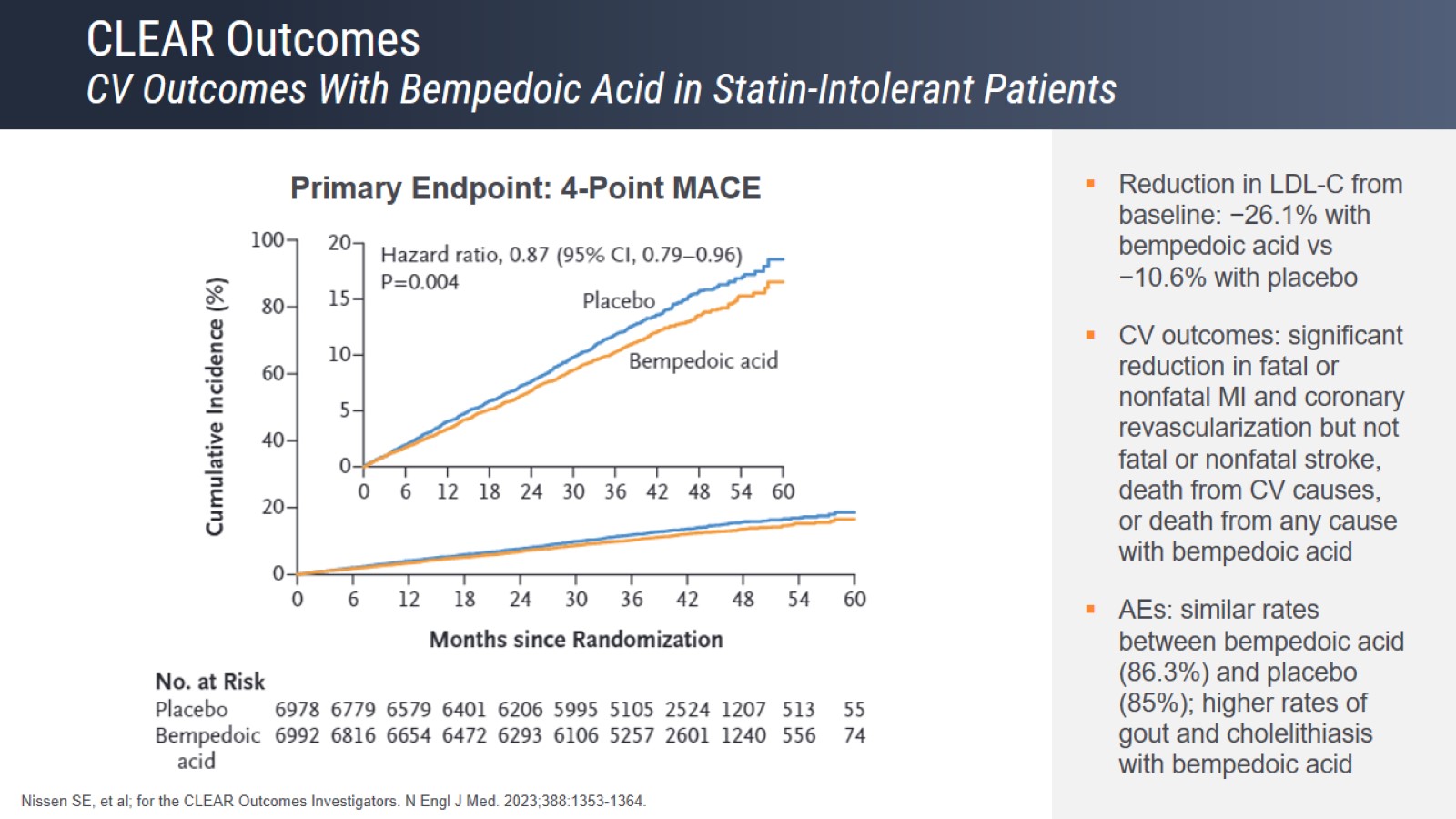 CLEAR Outcomes CV Outcomes With Bempedoic Acid in Statin-Intolerant Patients
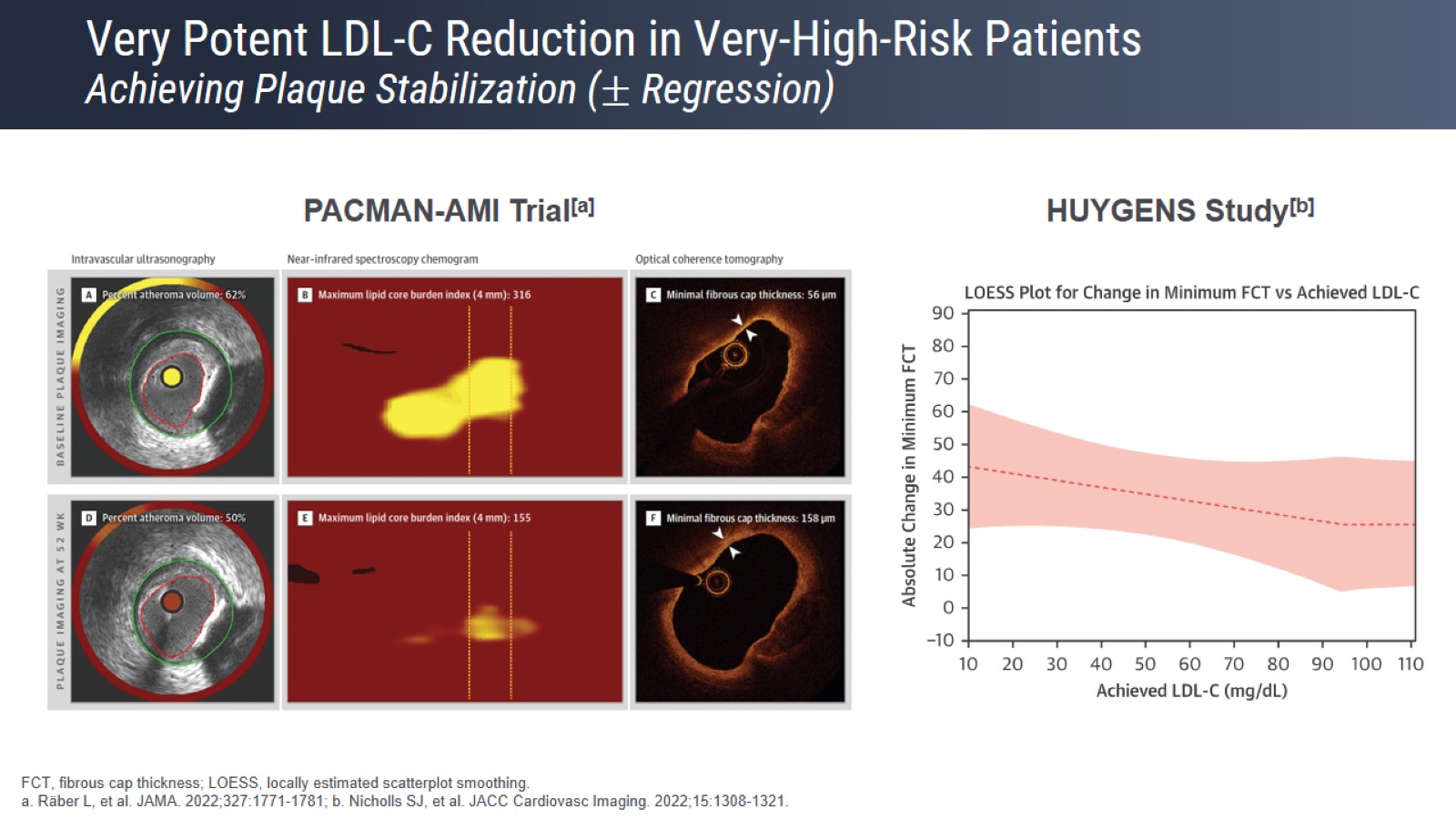 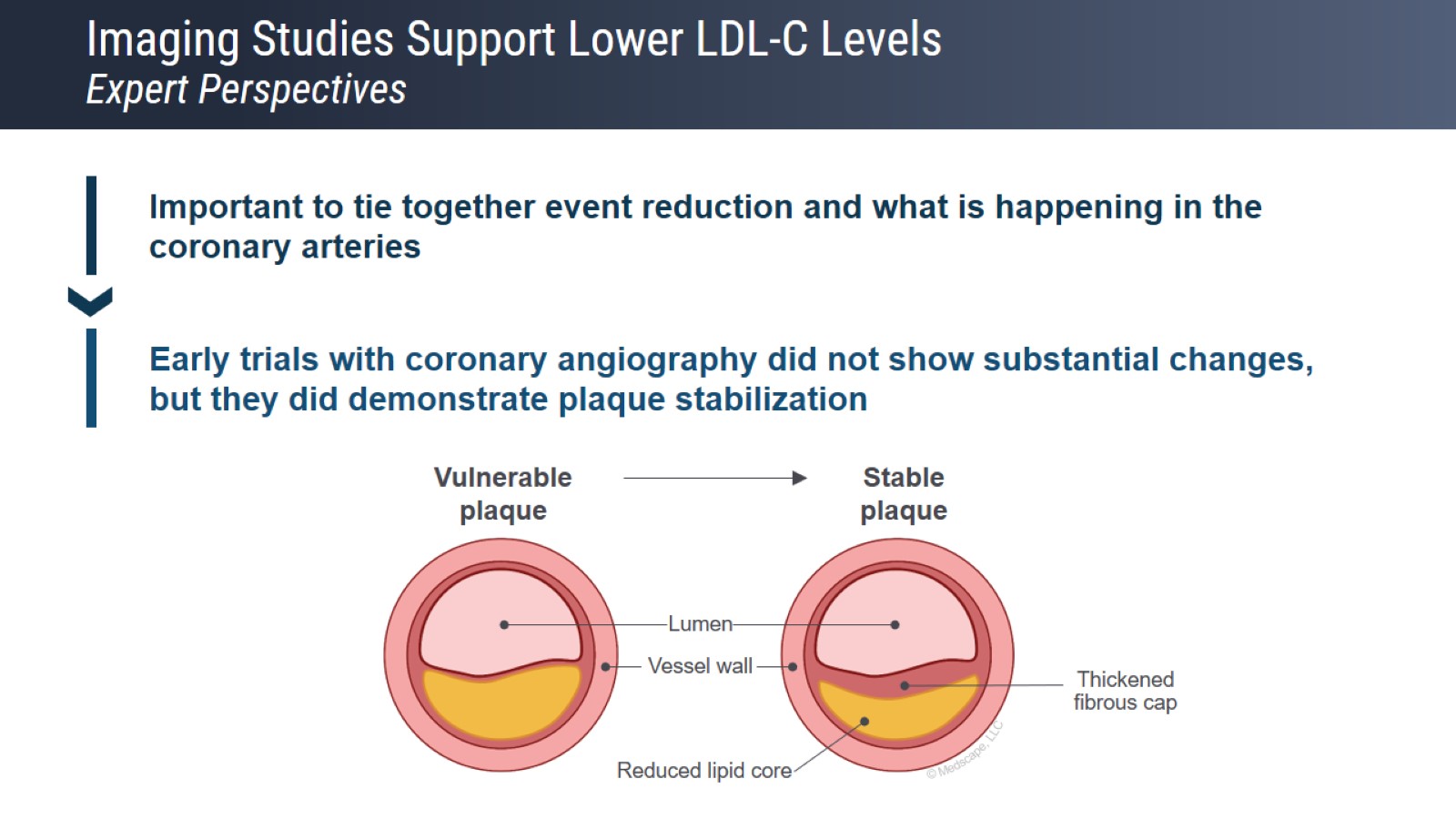 Imaging Studies Support Lower LDL-C LevelsExpert Perspectives
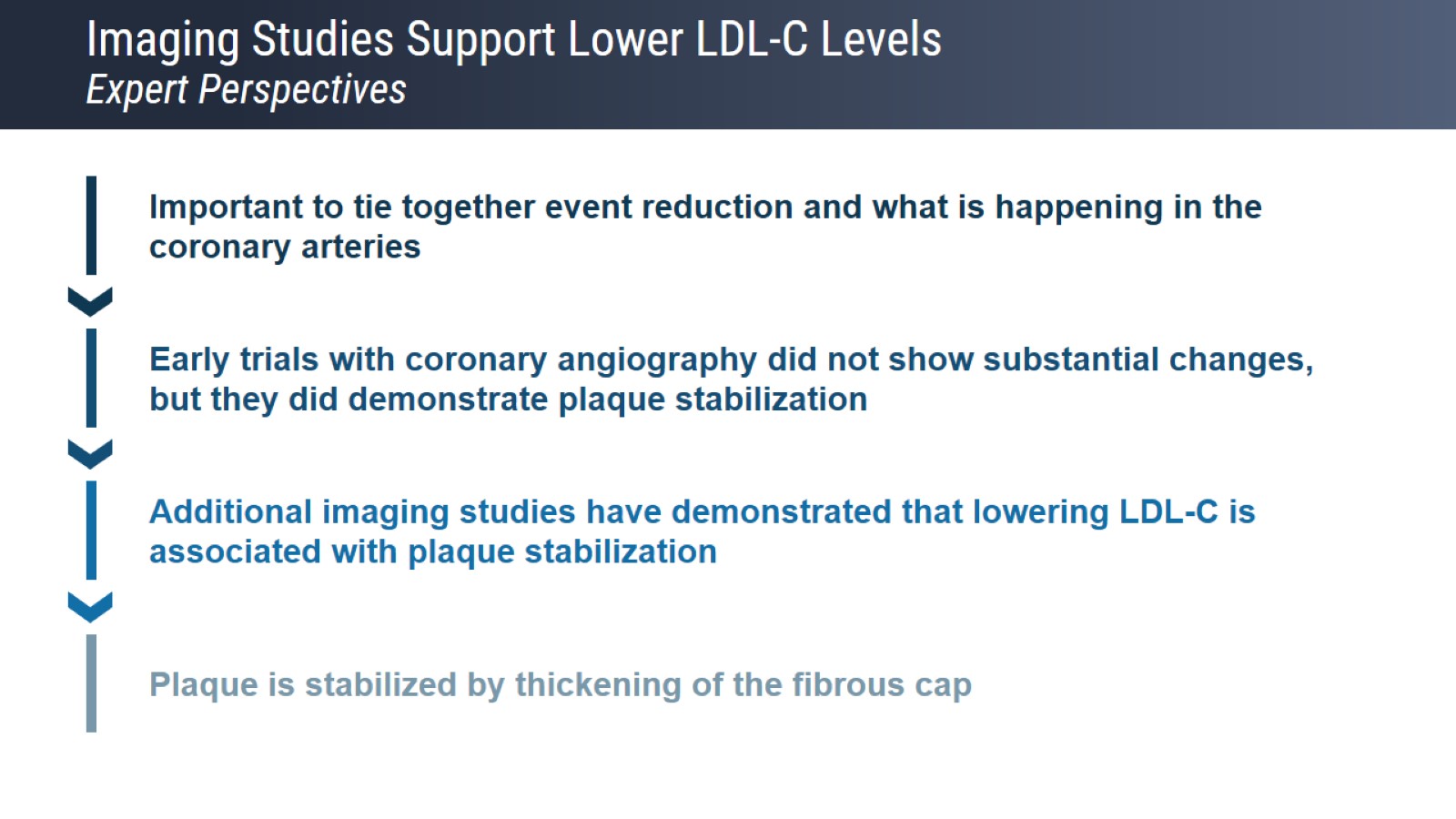 Imaging Studies Support Lower LDL-C LevelsExpert Perspectives
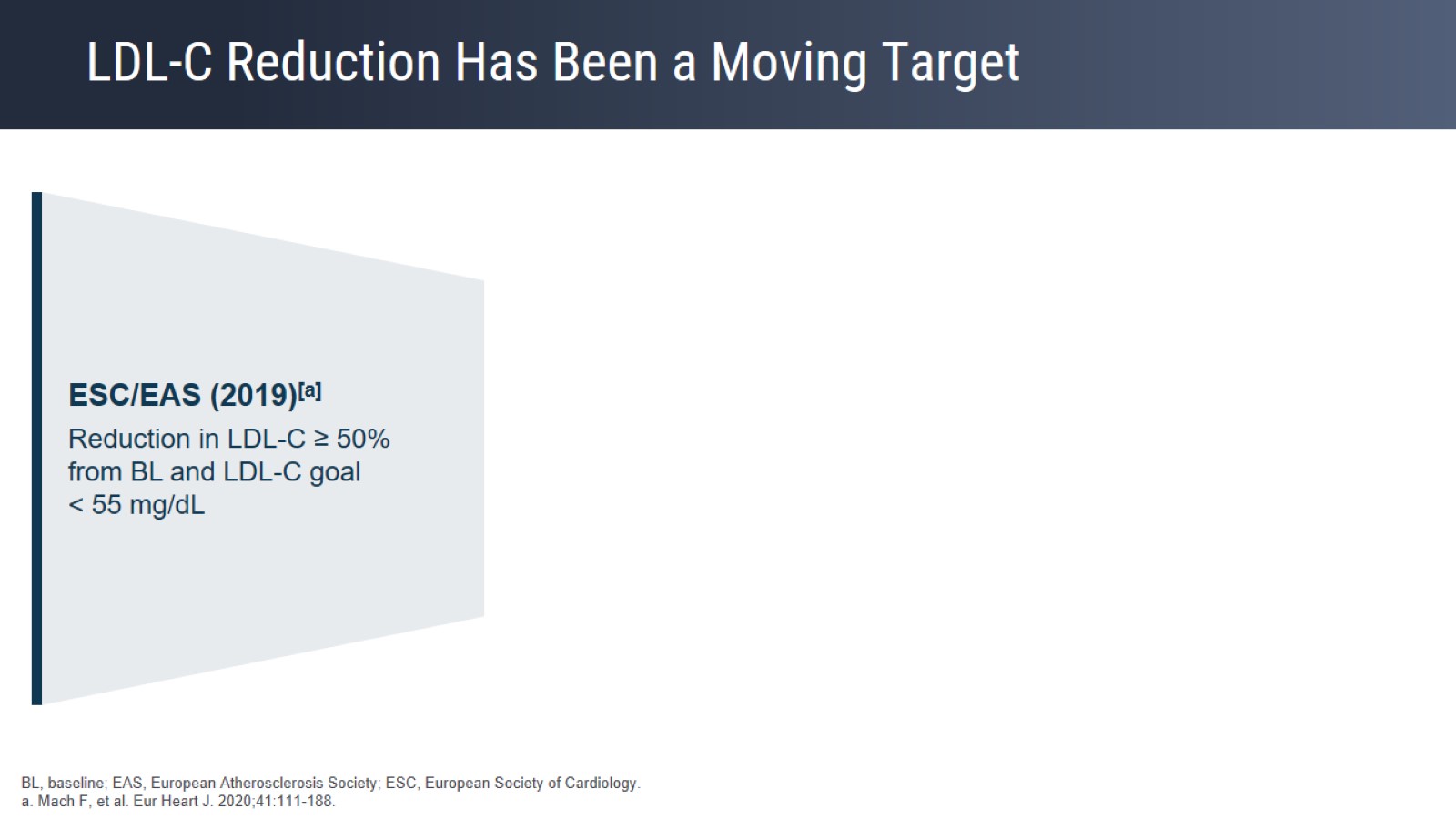 LDL-C Reduction Has Been a Moving Target
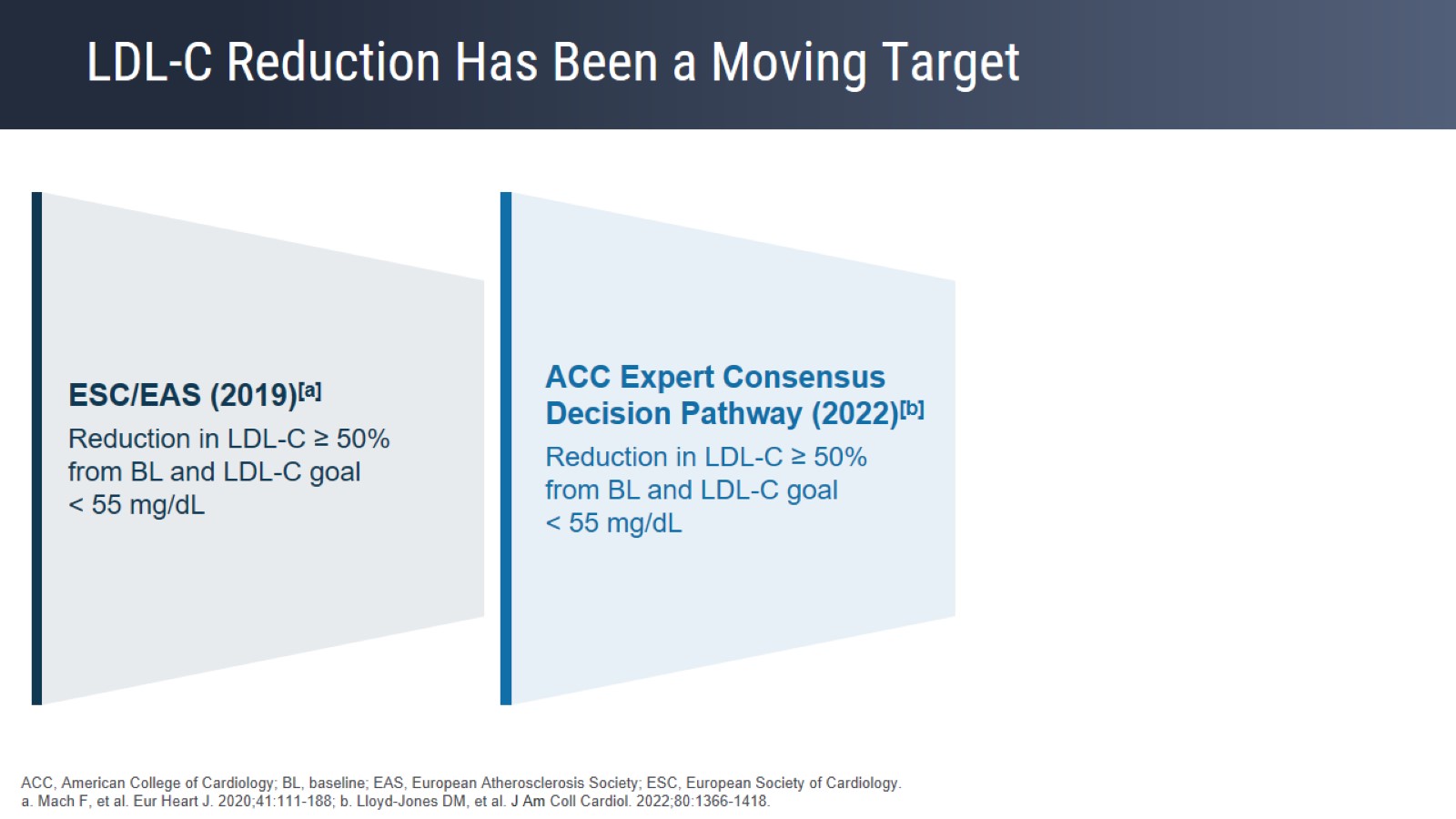 LDL-C Reduction Has Been a Moving Target
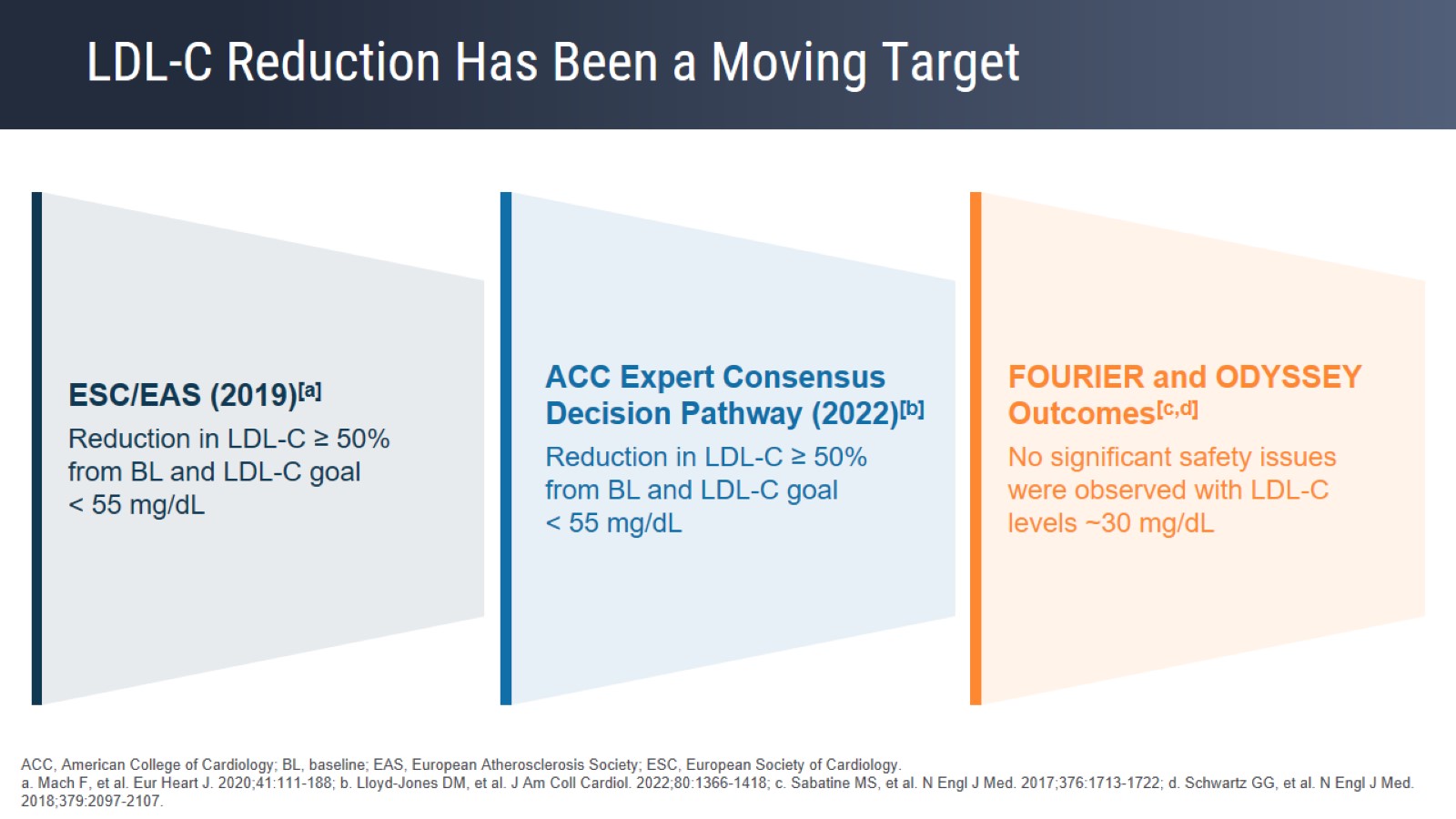 LDL-C Reduction Has Been a Moving Target
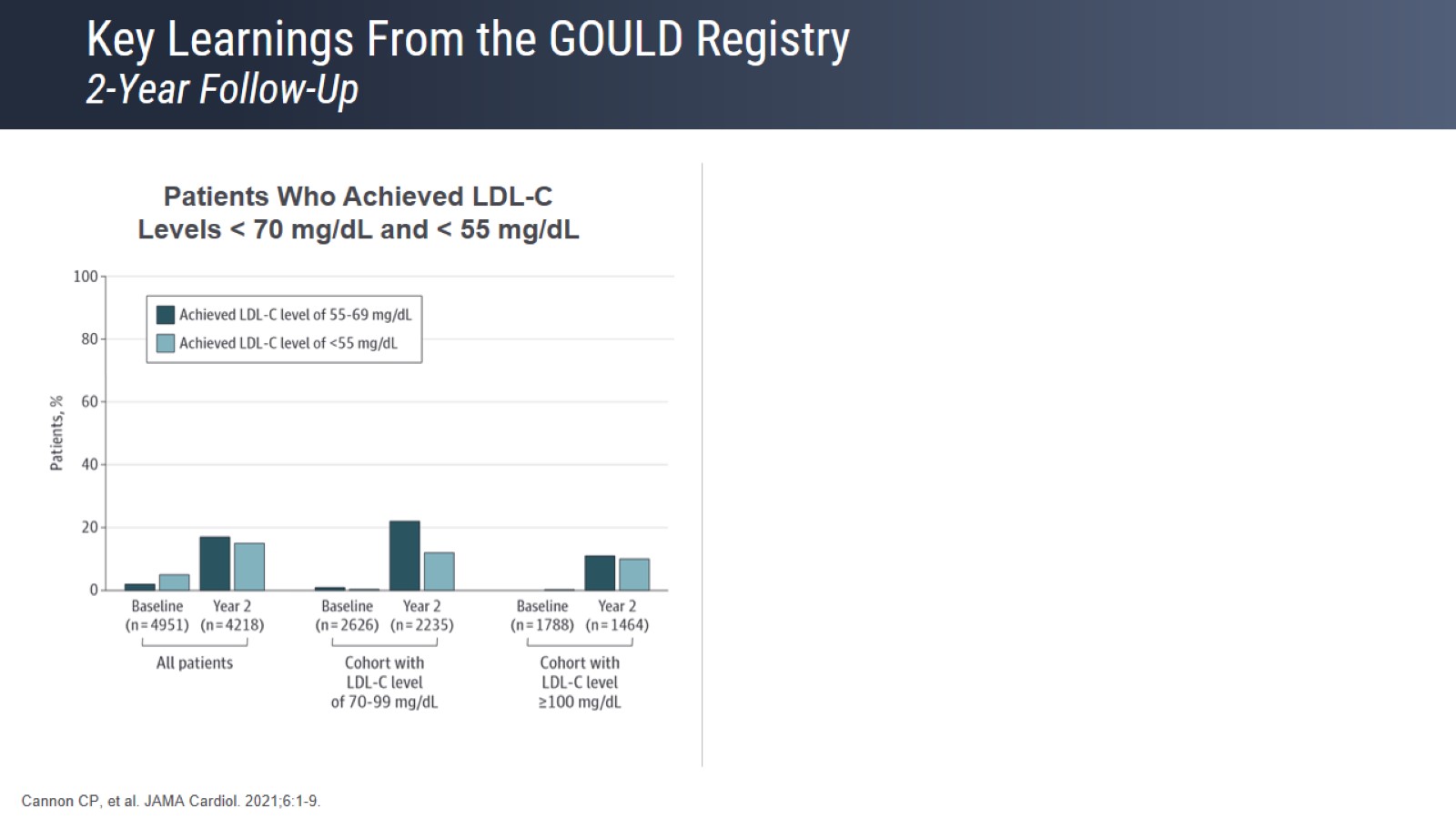 Key Learnings From the GOULD Registry2-Year Follow-Up
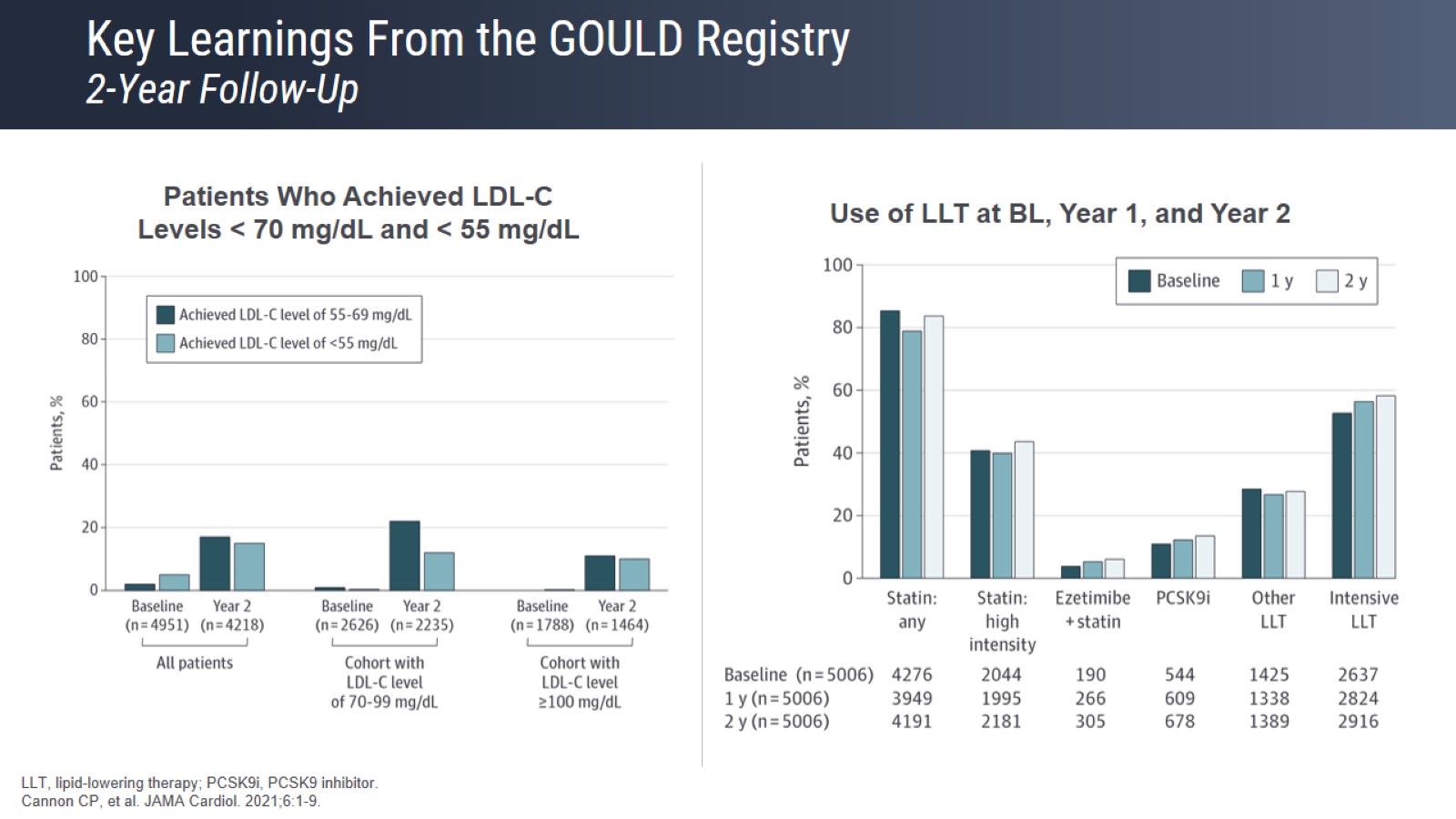 Key Learnings From the GOULD Registry2-Year Follow-Up
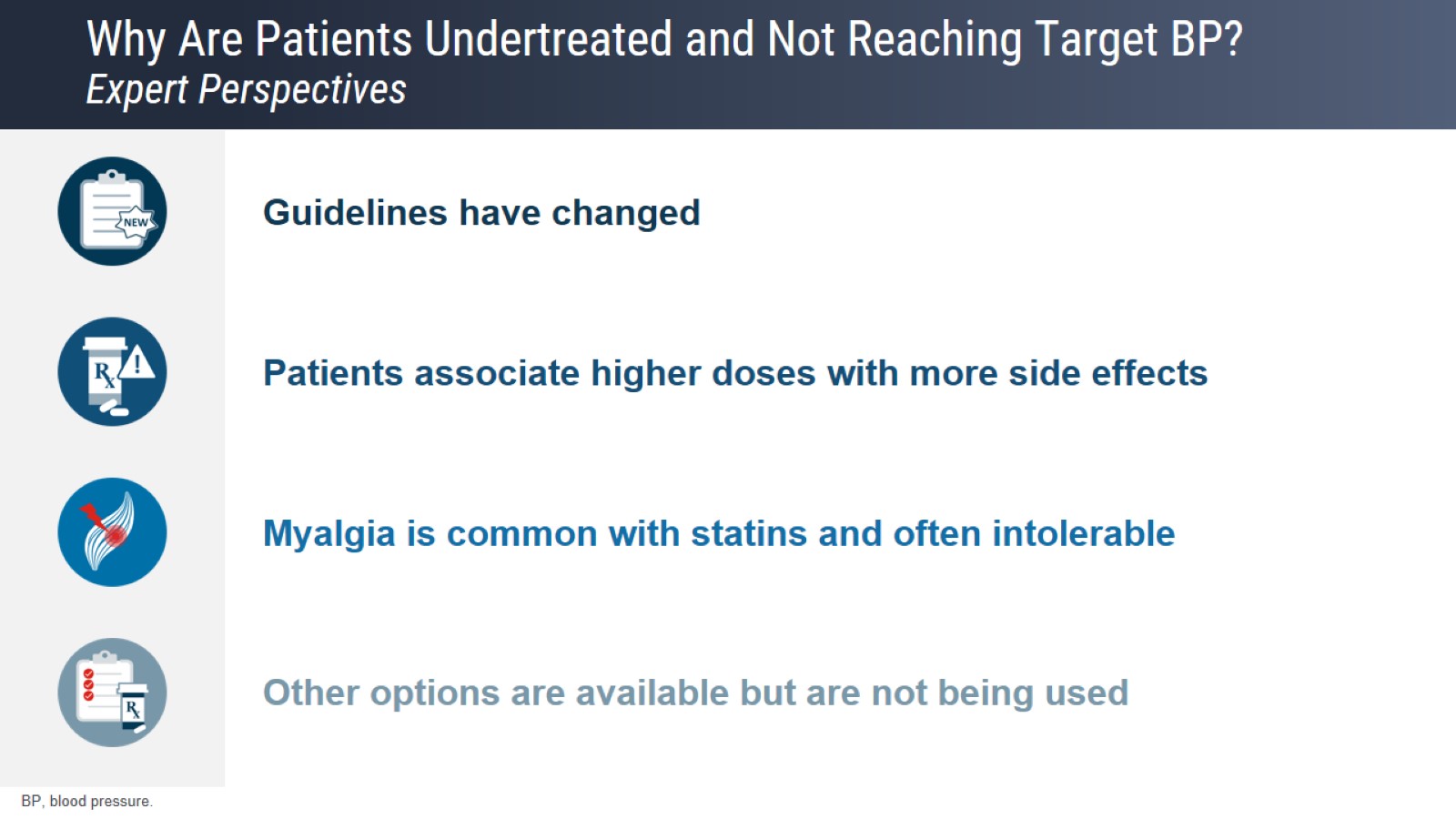 Why Are Patients Undertreated and Not Reaching Target BP?Expert Perspectives
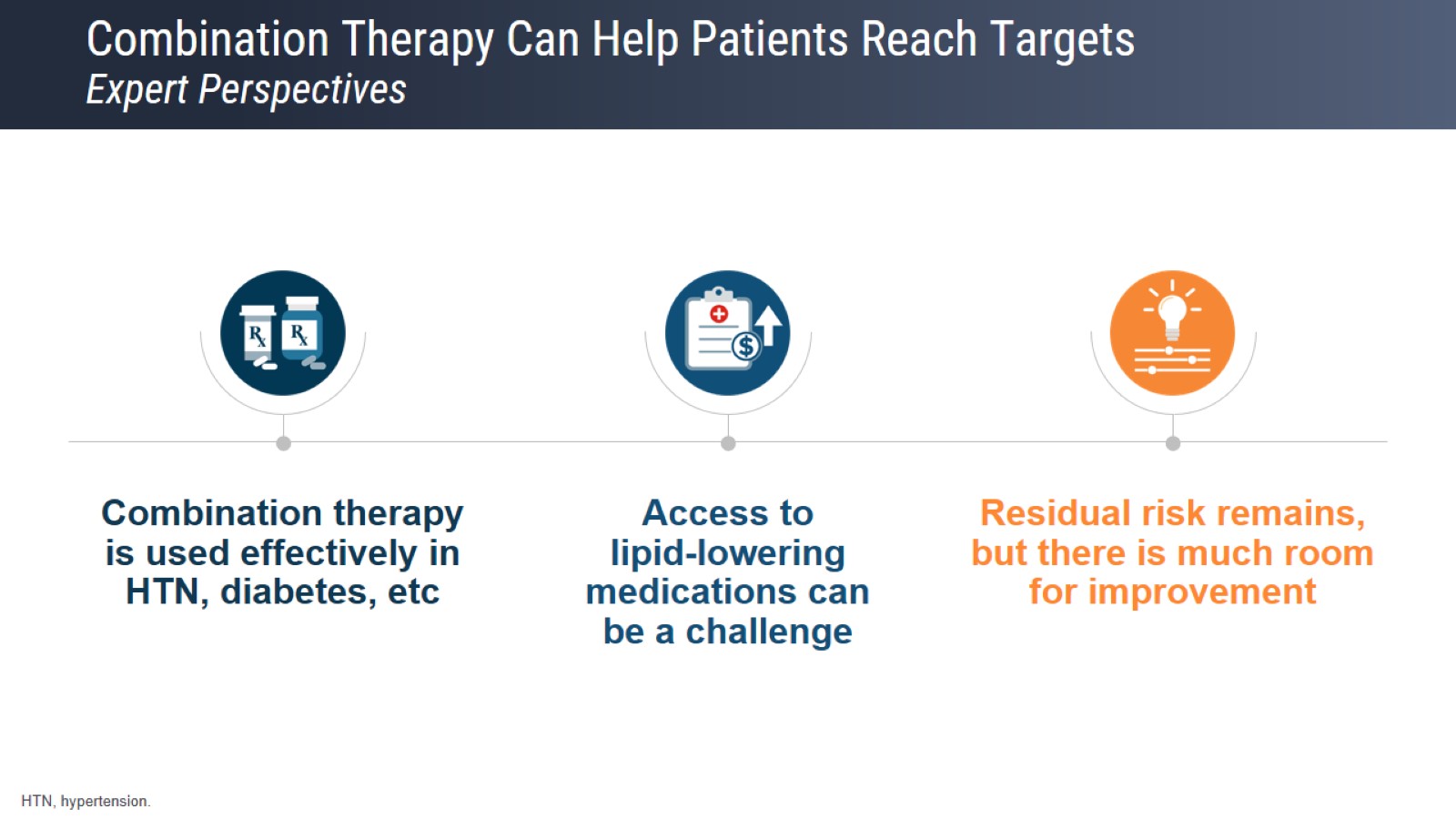 Combination Therapy Can Help Patients Reach TargetsExpert Perspectives
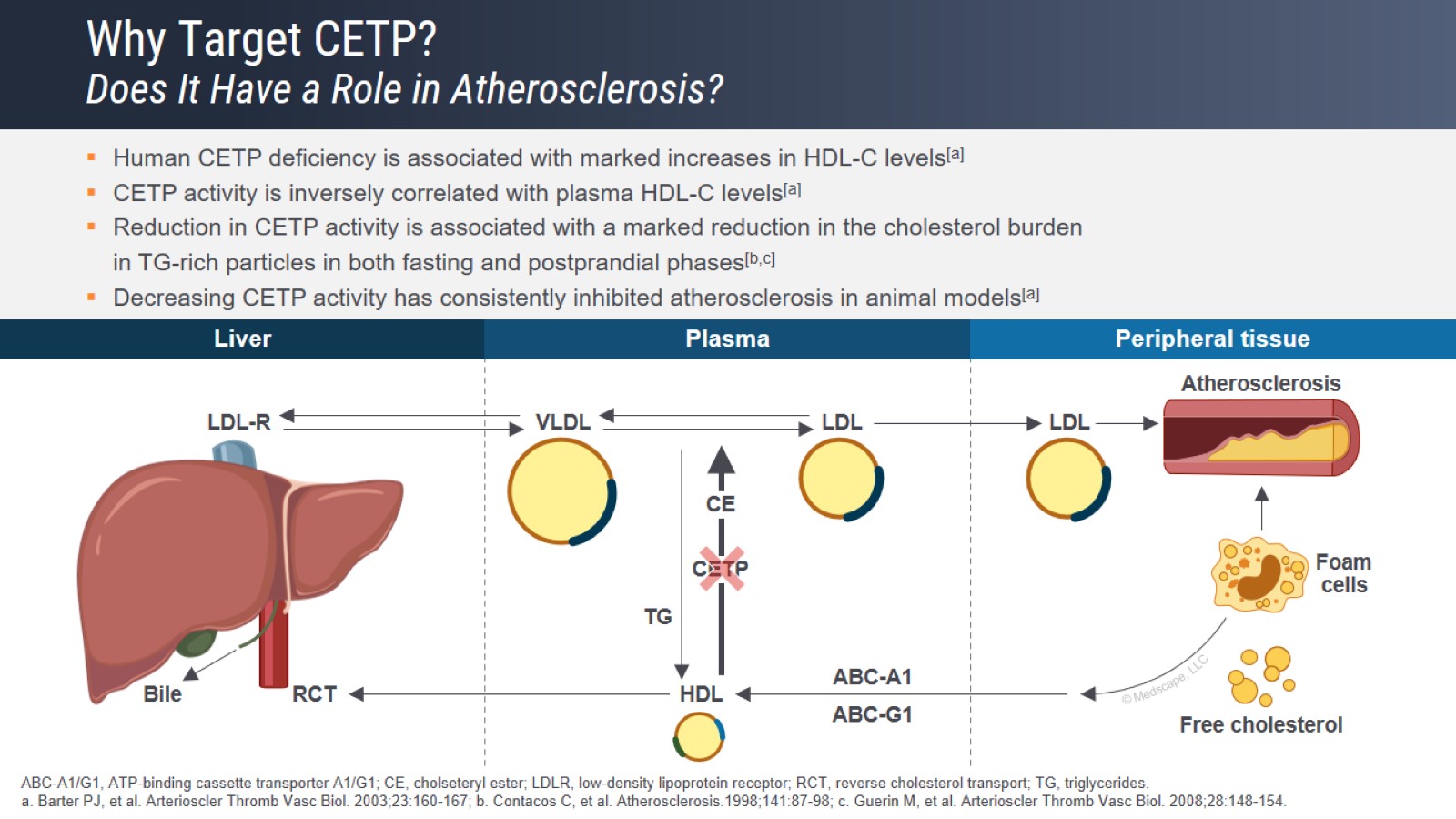 Why Target CETP? Does It Have a Role in Atherosclerosis?
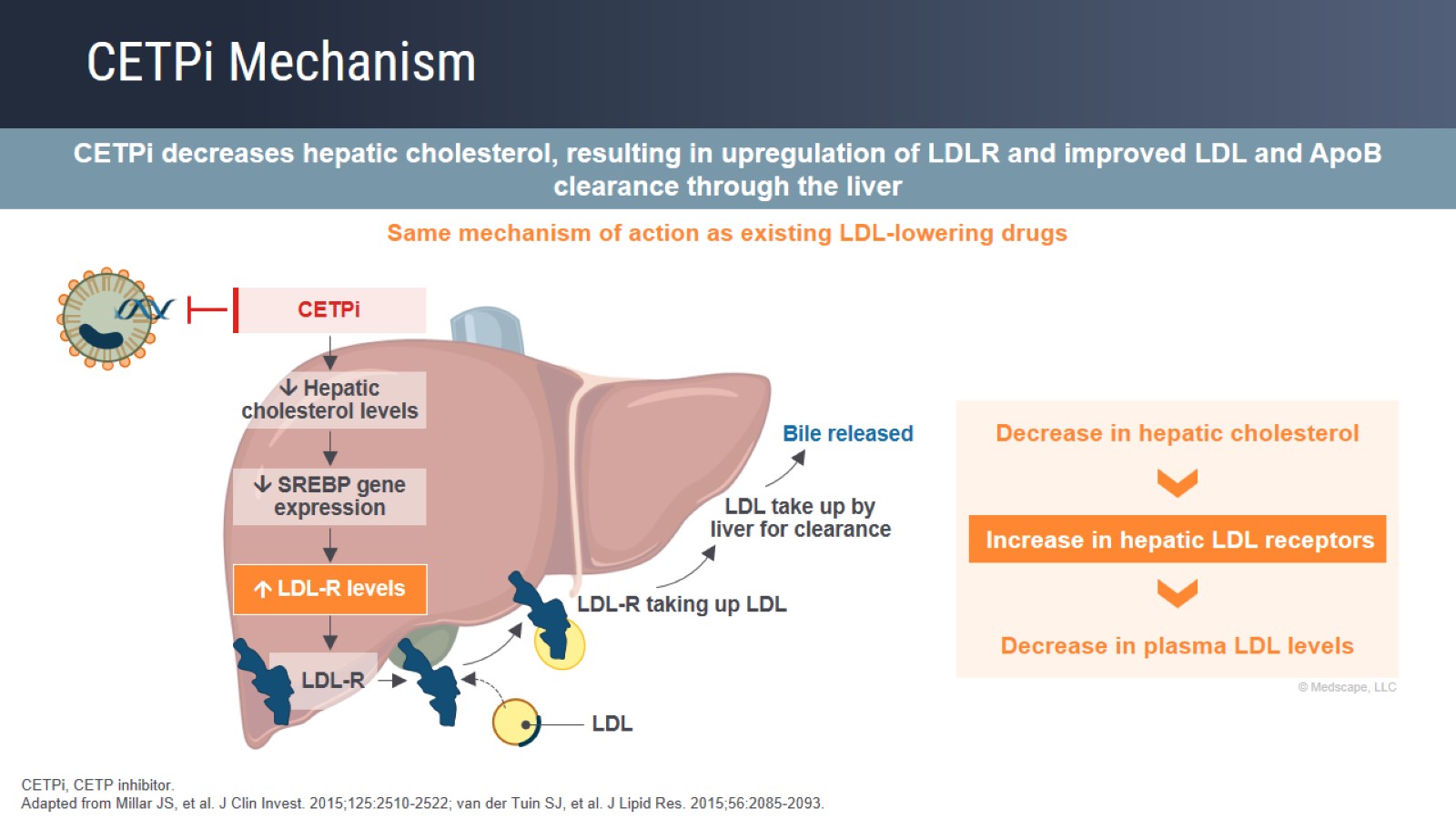 CETPi Mechanism
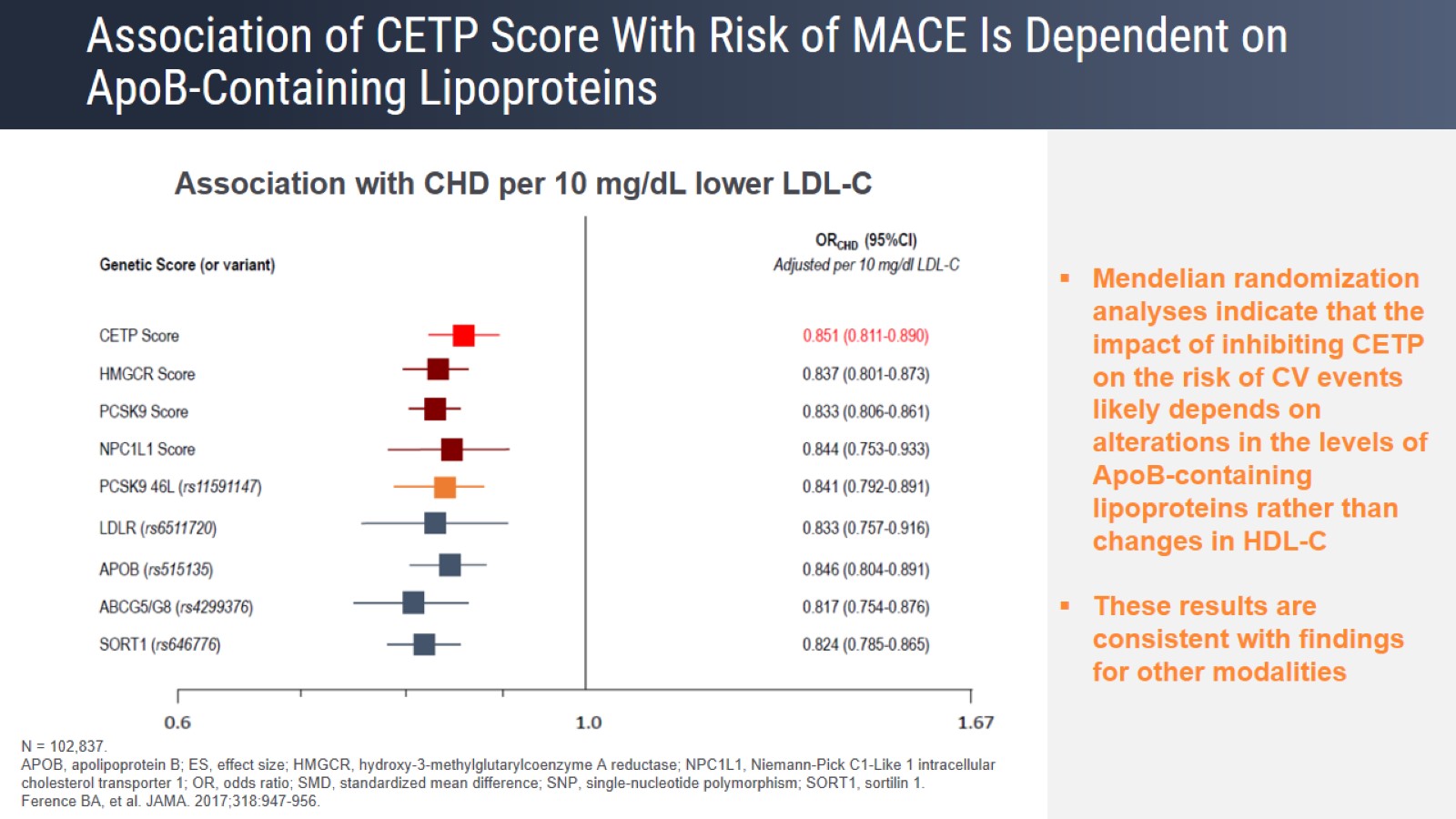 Association of CETP Score With Risk of MACE Is Dependent on ApoB-Containing Lipoproteins
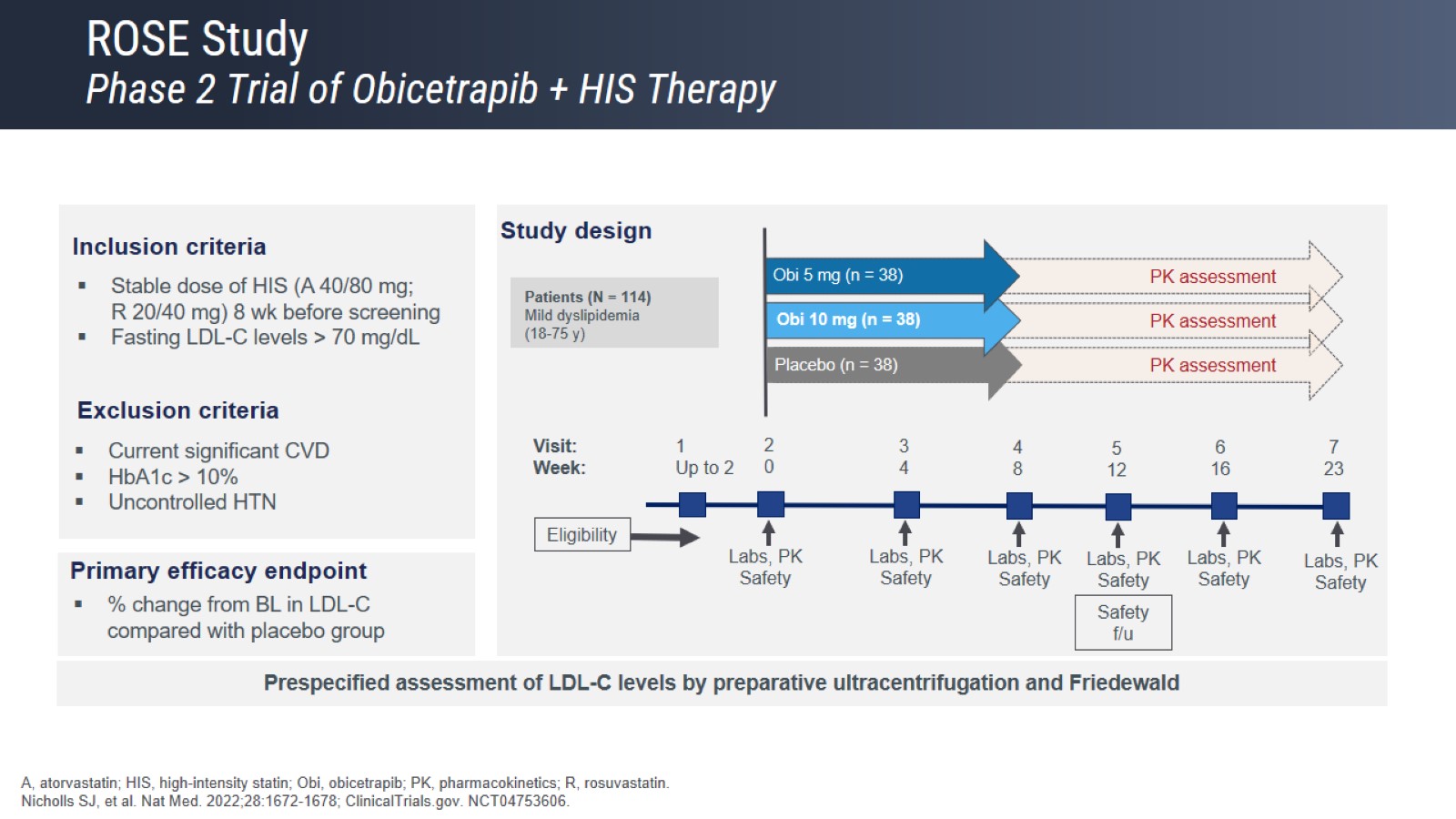 ROSE StudyPhase 2 Trial of Obicetrapib + HIS Therapy
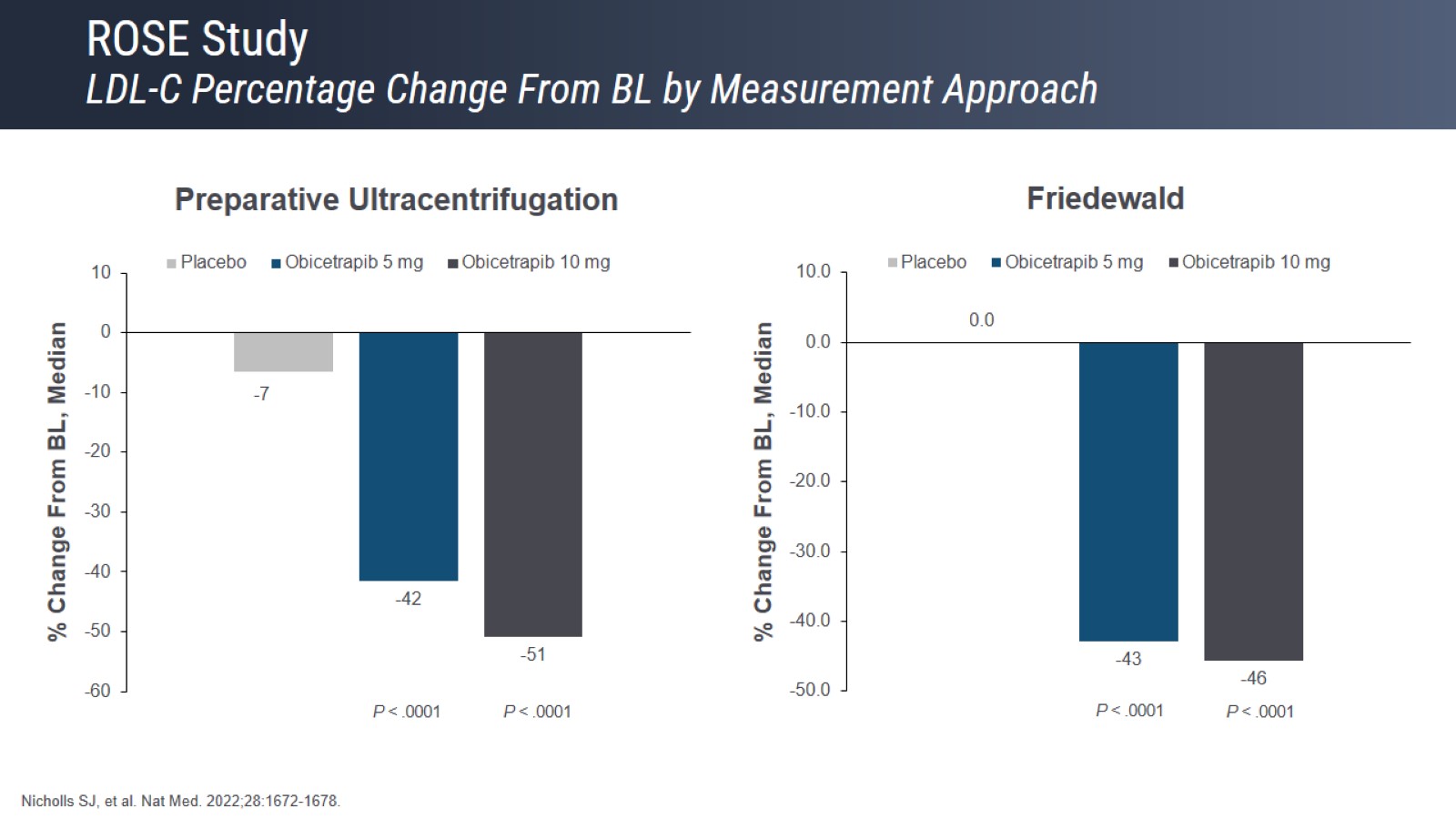 ROSE StudyLDL-C Percentage Change From BL by Measurement Approach
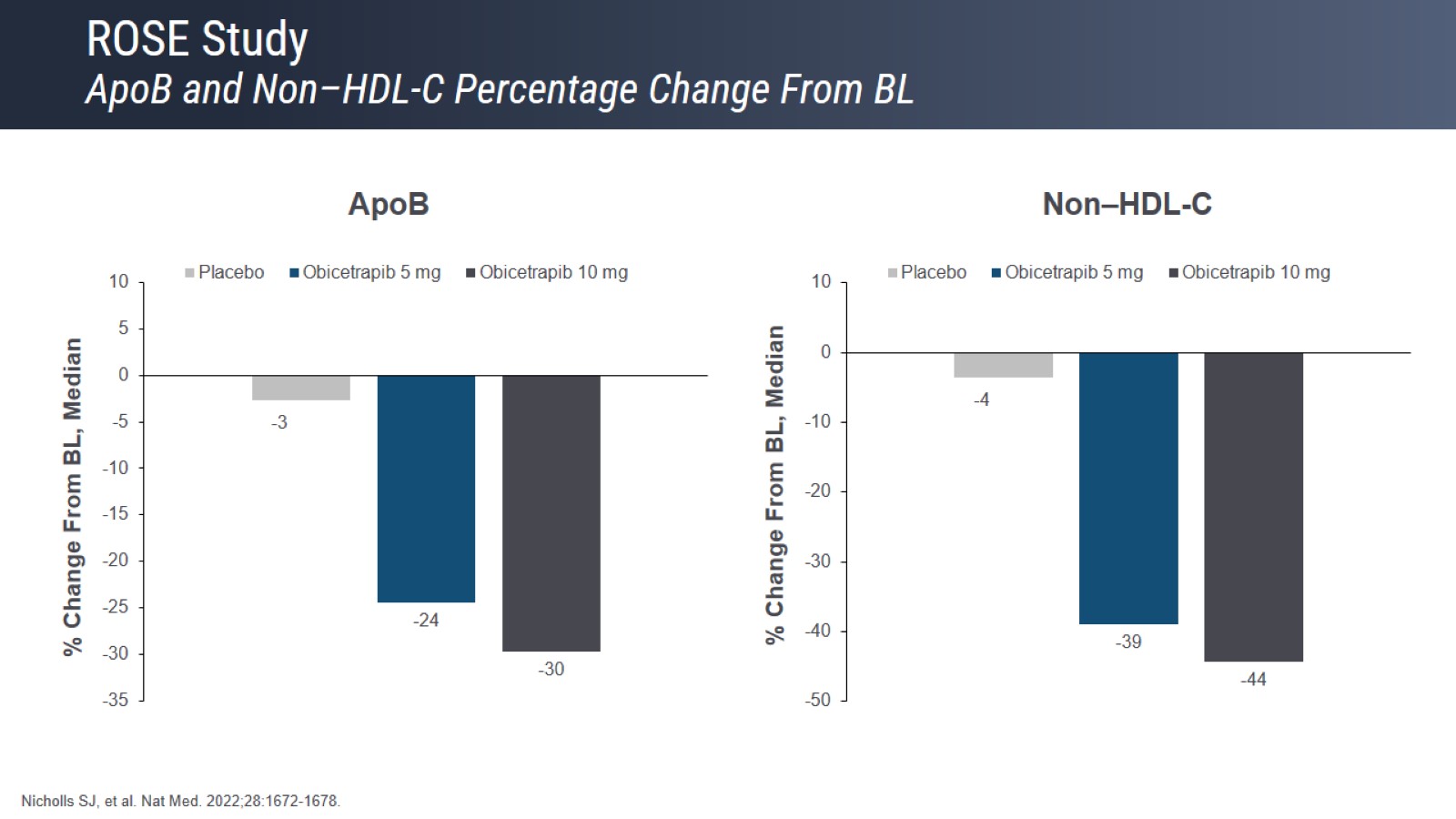 ROSE StudyApoB and Non–HDL-C Percentage Change From BL
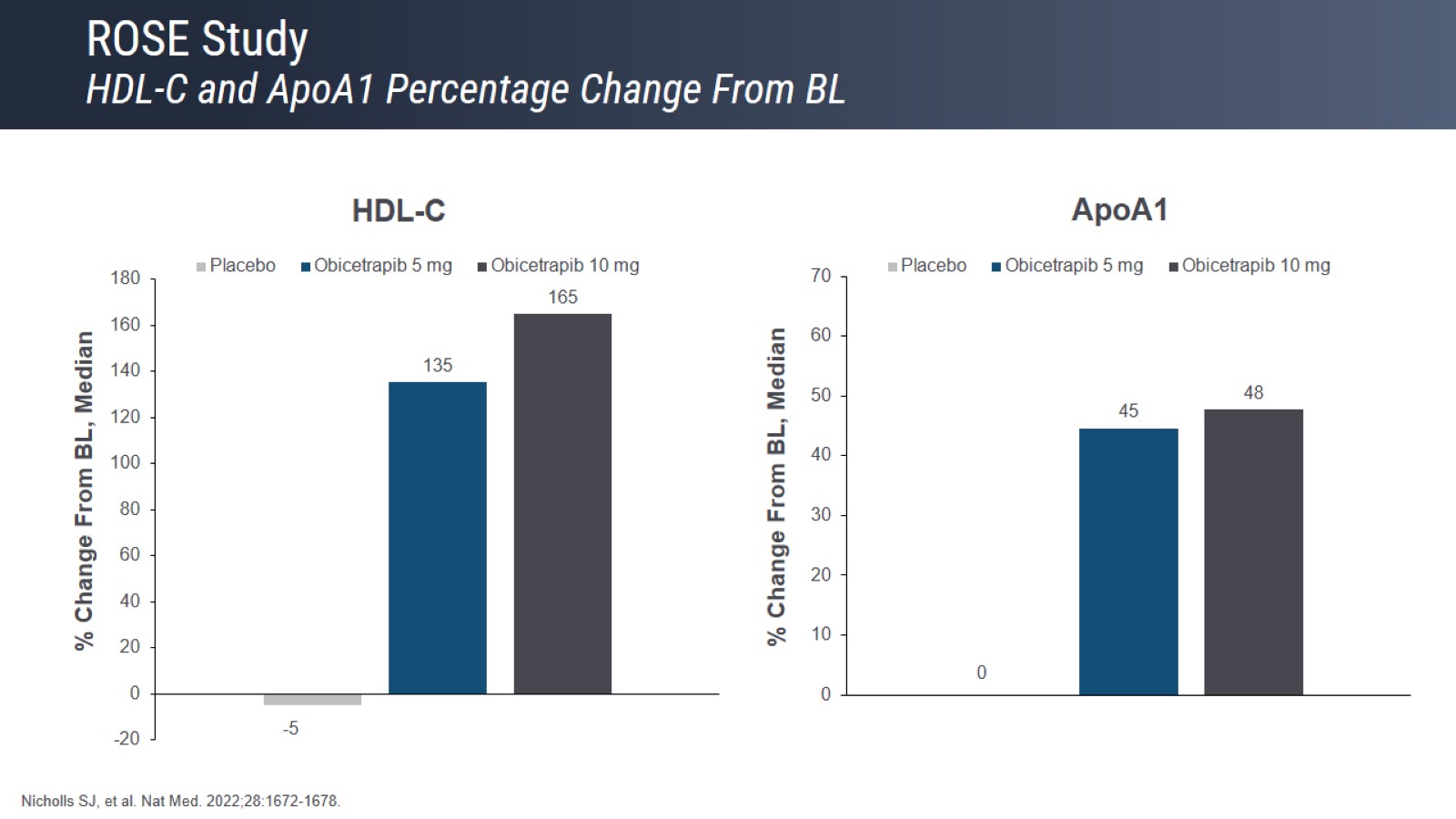 ROSE StudyHDL-C and ApoA1 Percentage Change From BL
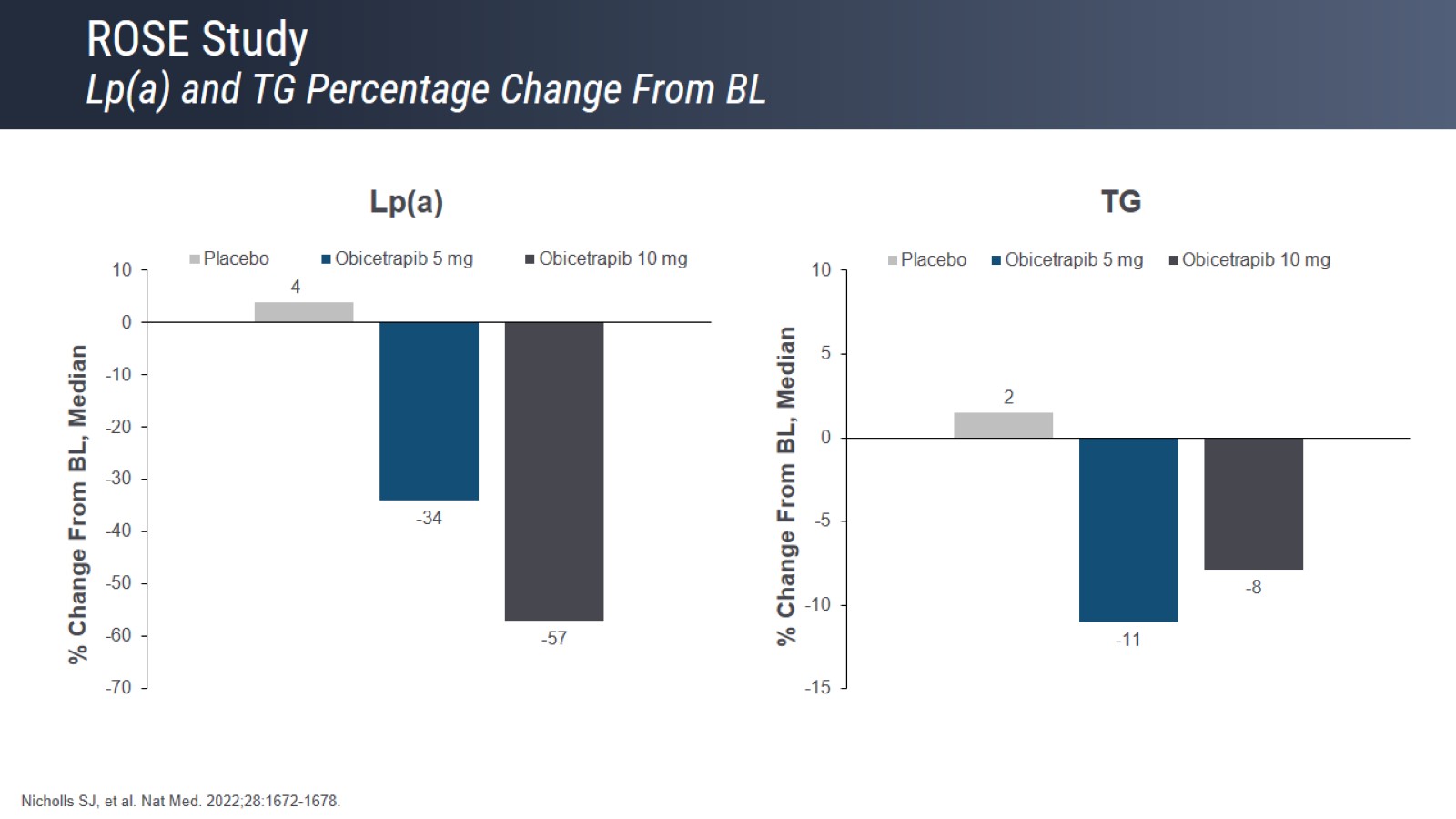 ROSE StudyLp(a) and TG Percentage Change From BL
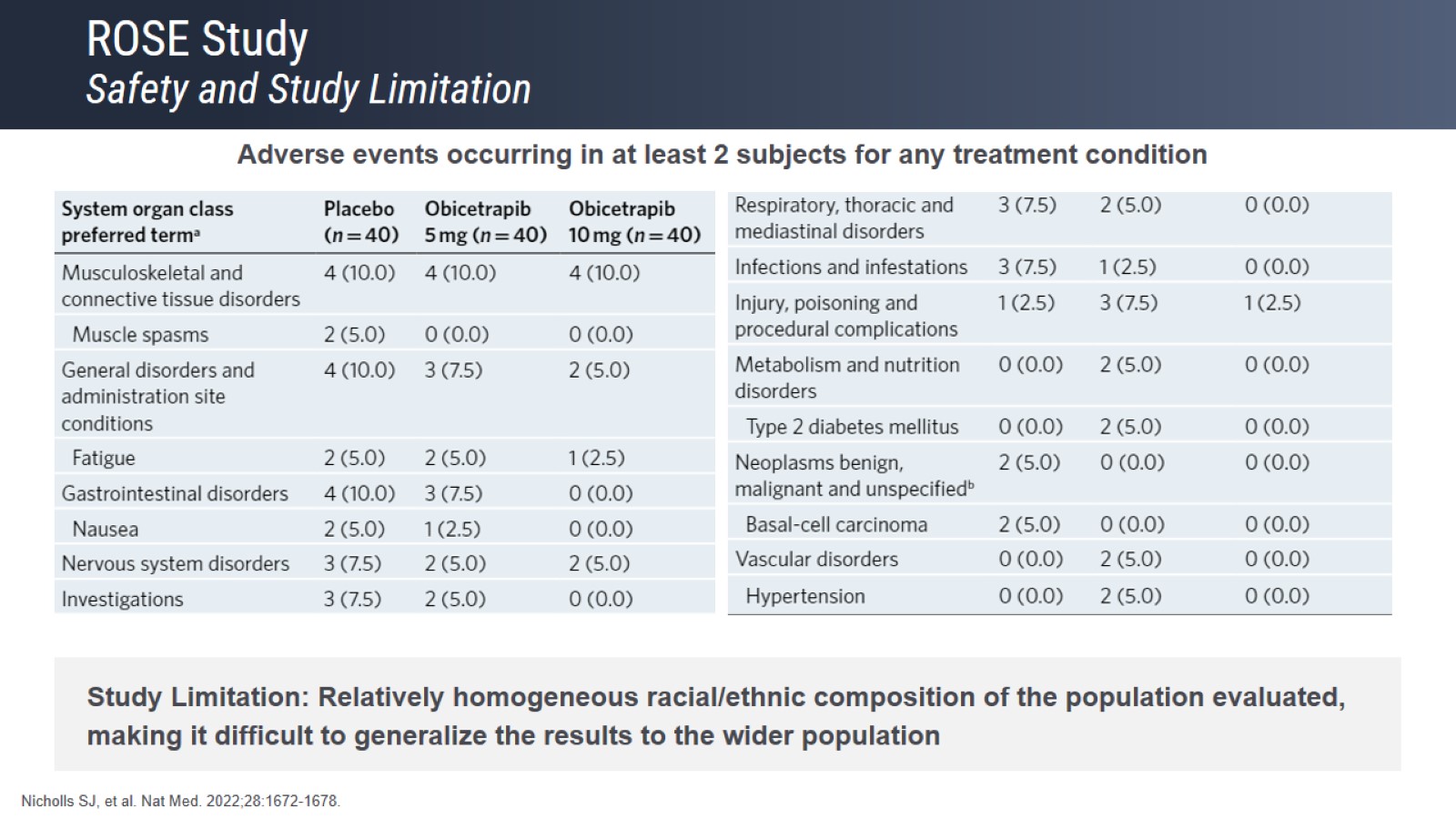 ROSE StudySafety and Study Limitation
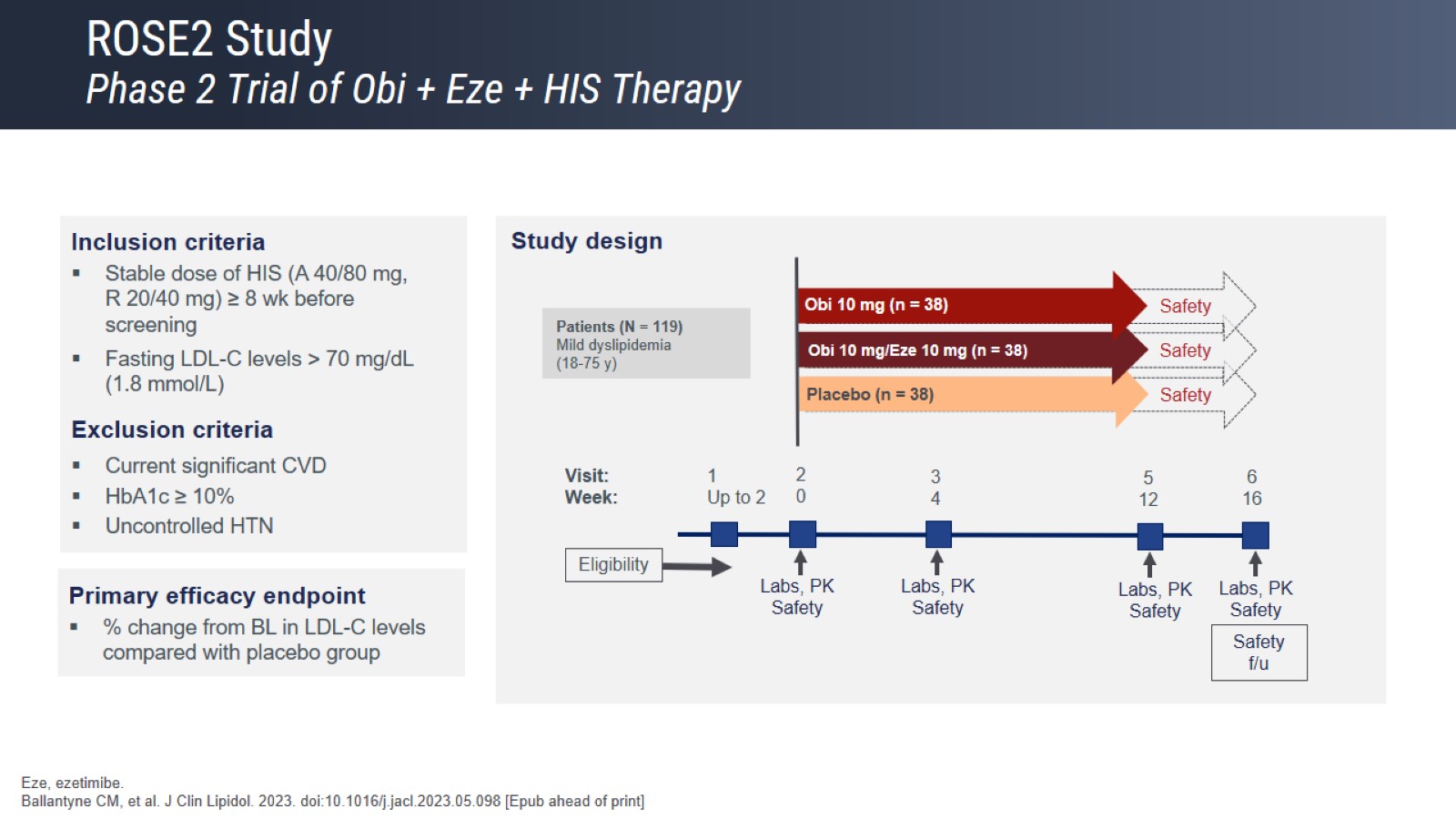 ROSE2 StudyPhase 2 Trial of Obi + Eze + HIS Therapy
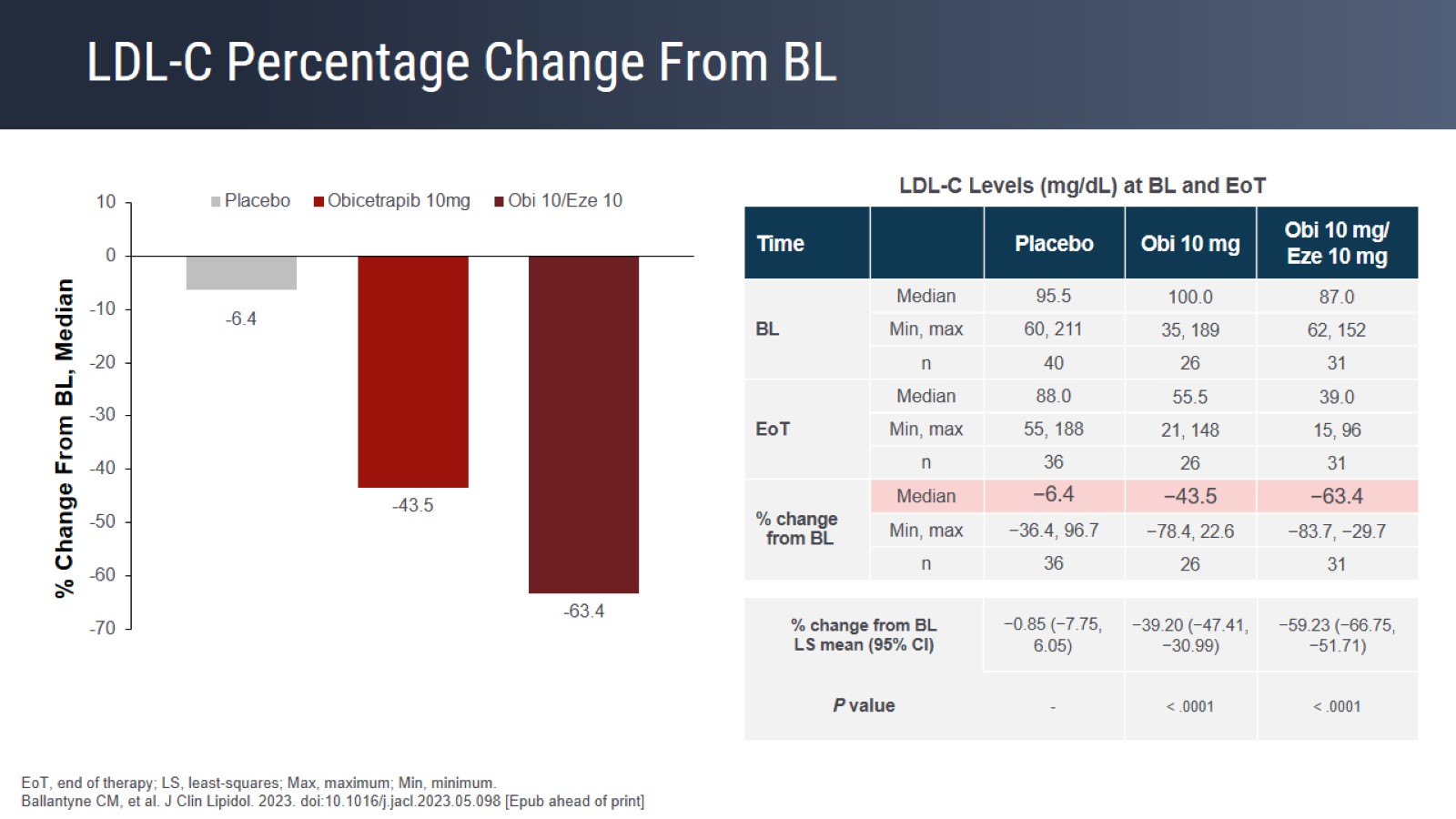 LDL-C Percentage Change From BL
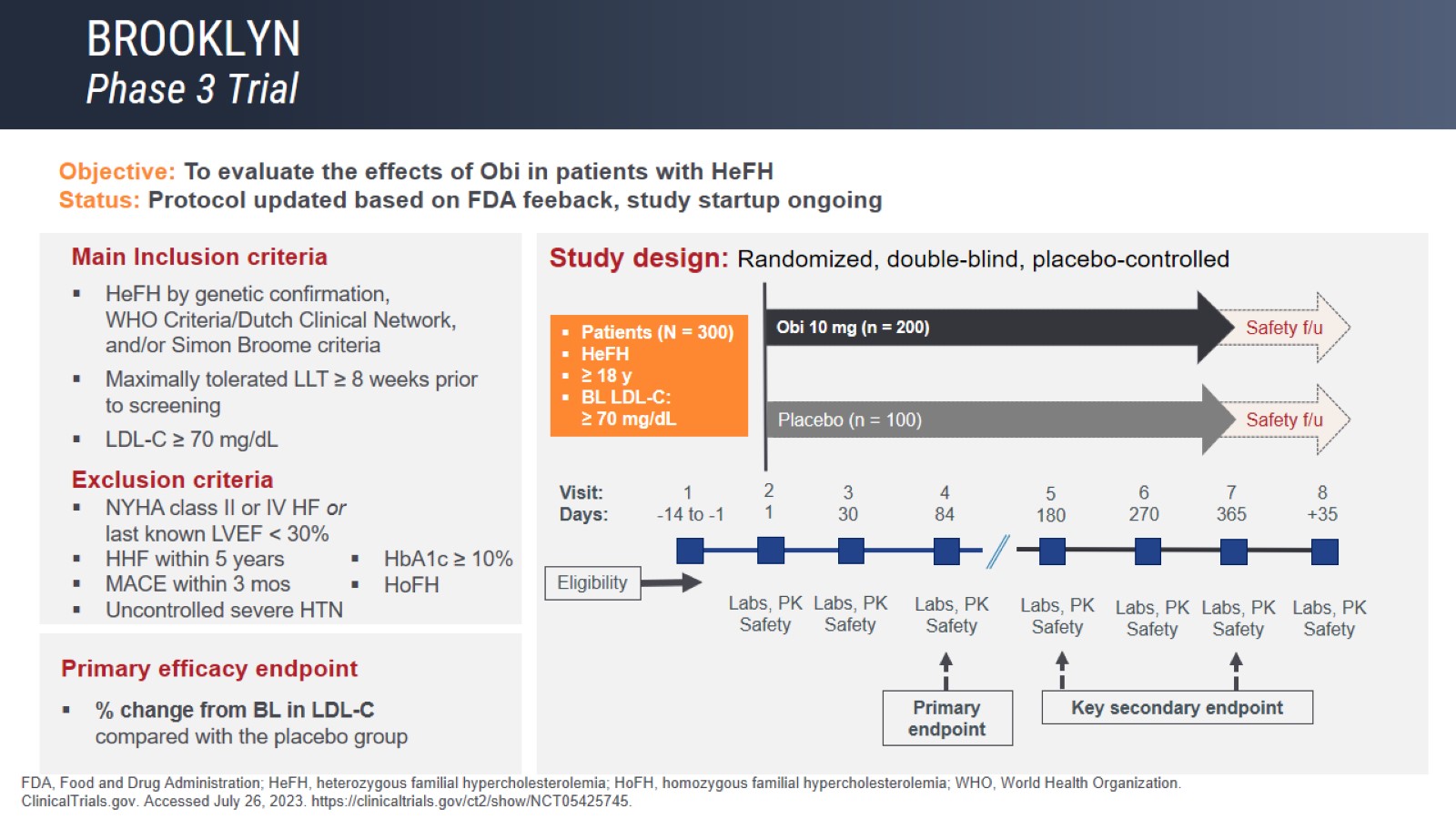 BROOKLYNPhase 3 Trial
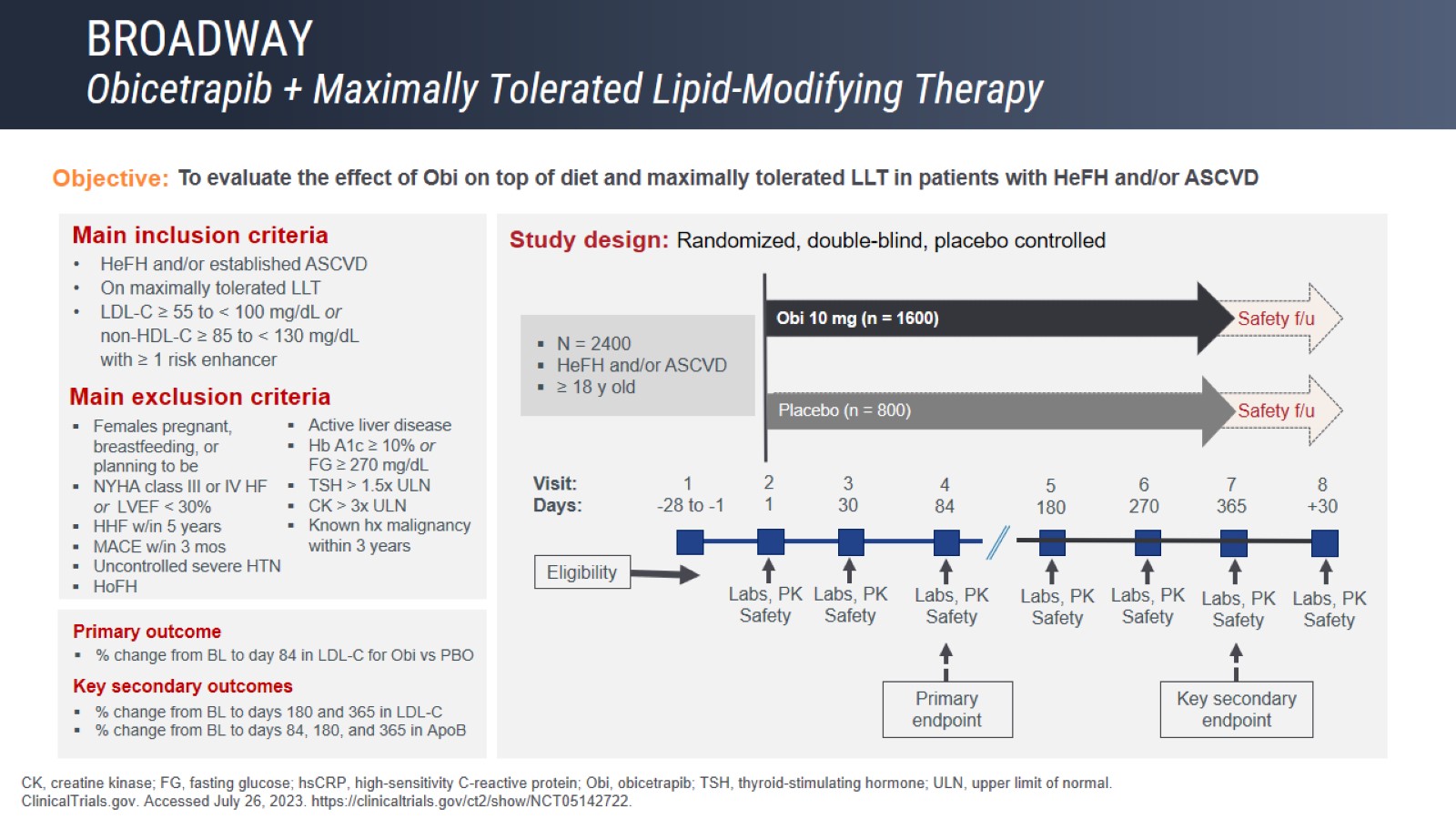 BROADWAYObicetrapib + Maximally Tolerated Lipid-Modifying Therapy
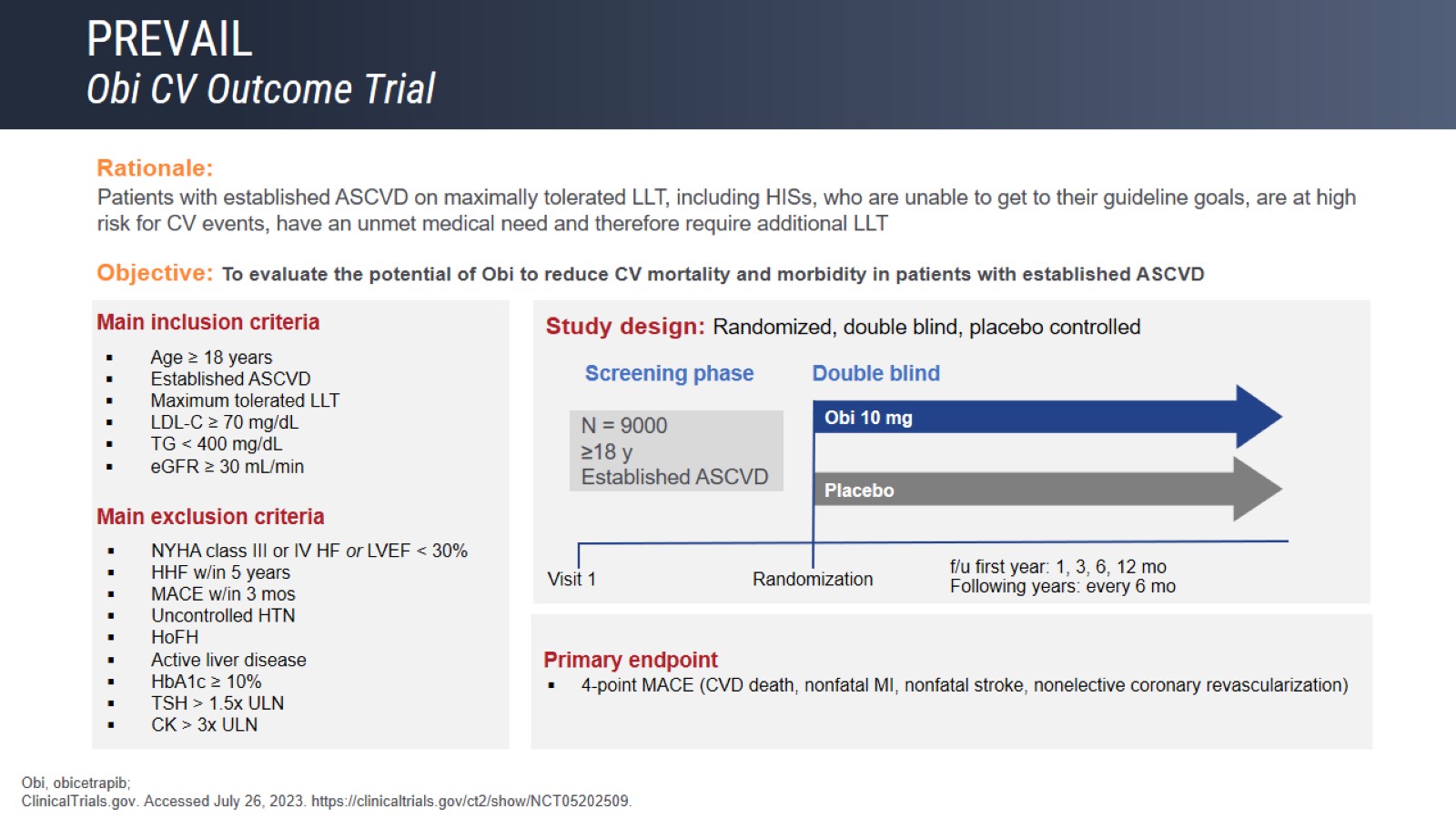 PREVAILObi CV Outcome Trial
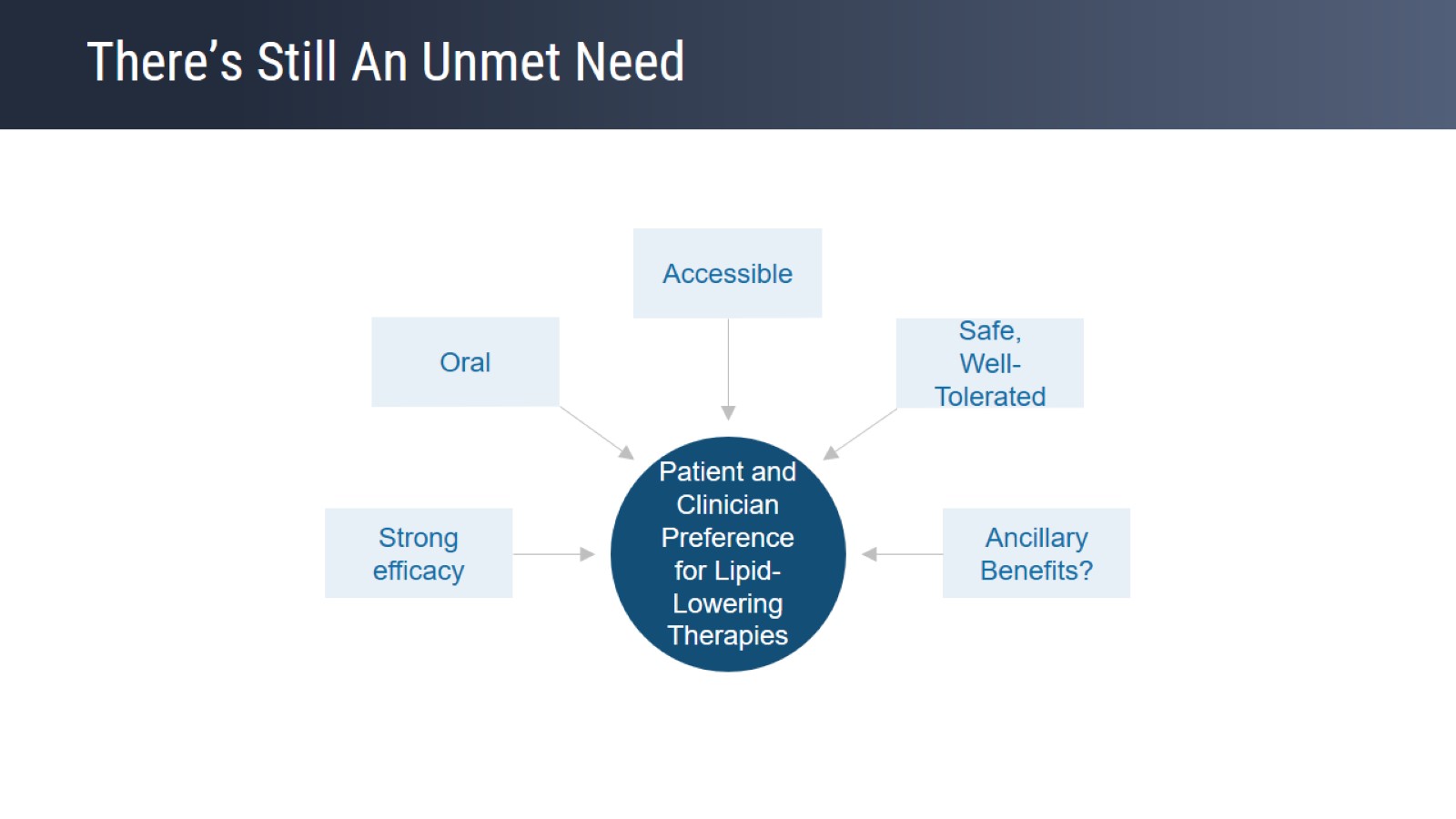 There’s Still An Unmet Need
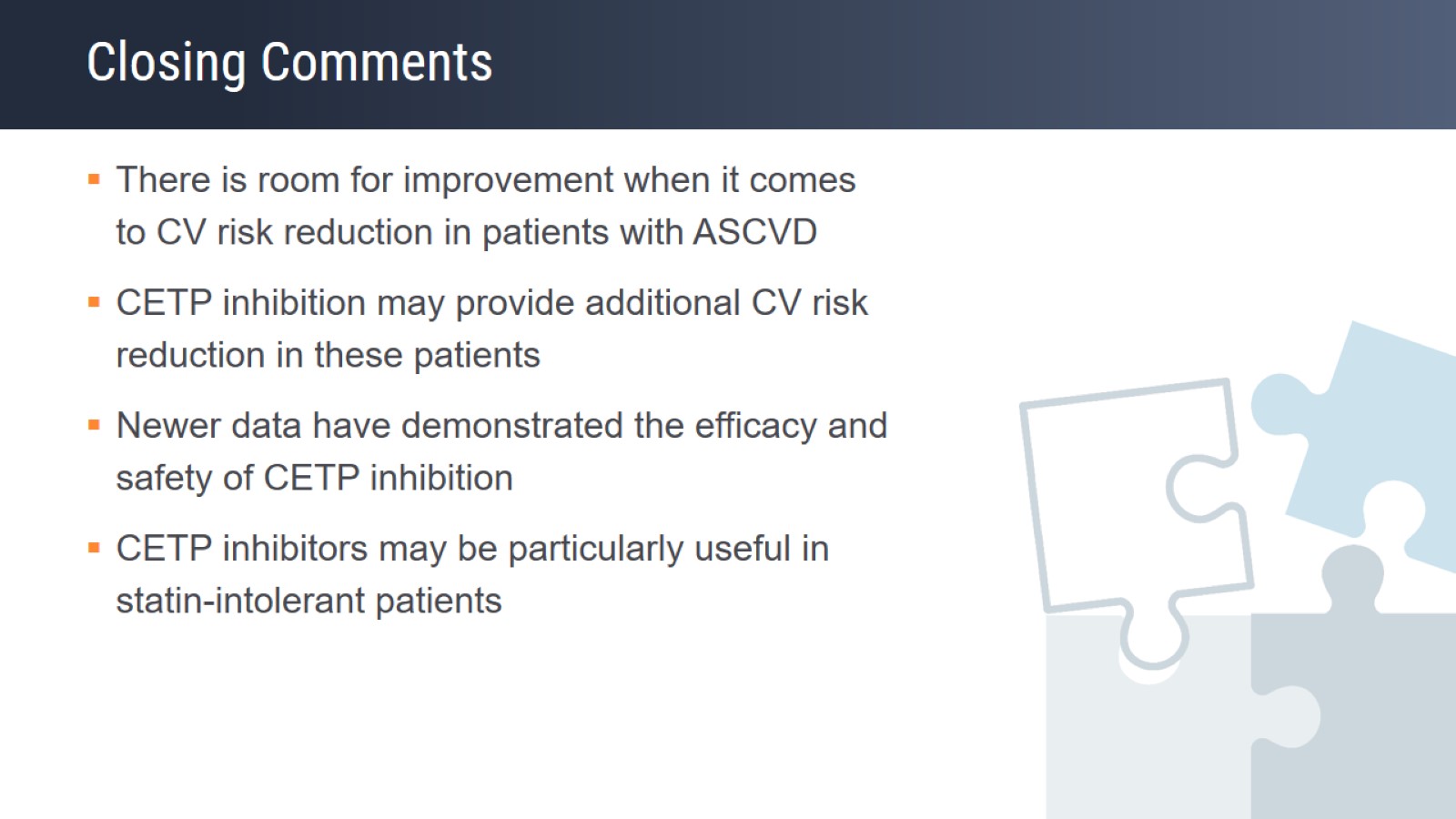 Closing Comments
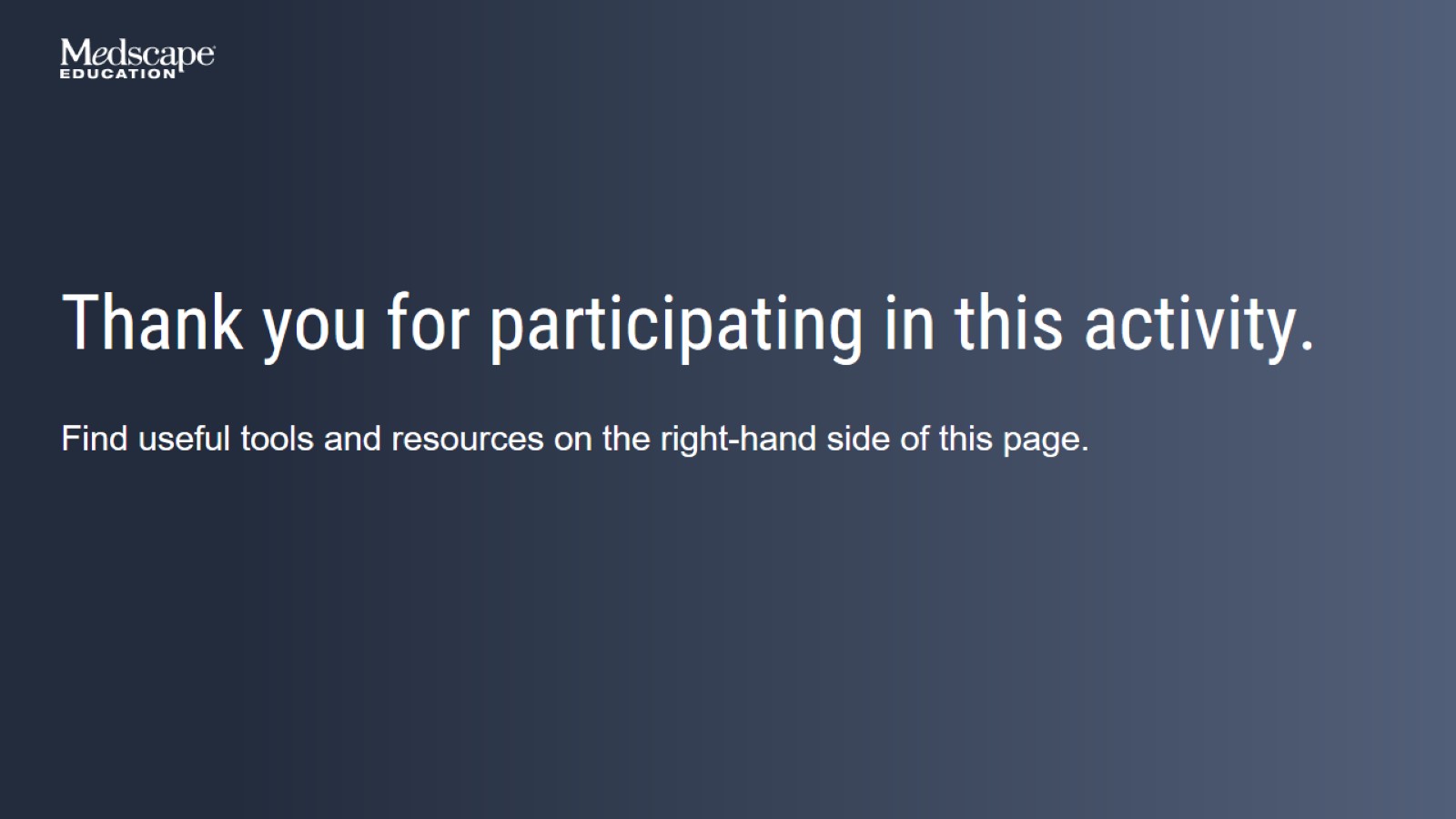